1. Ôn và khởi động
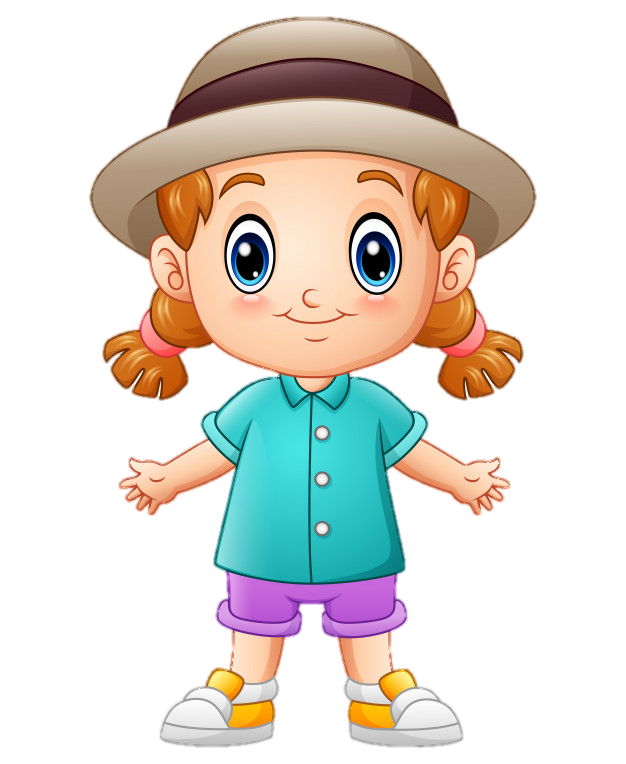 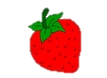 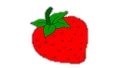 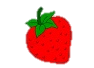 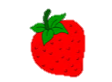 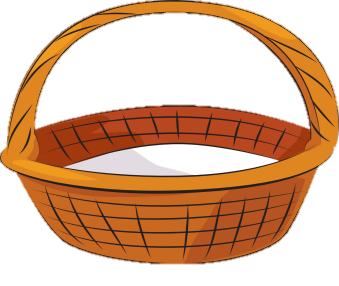 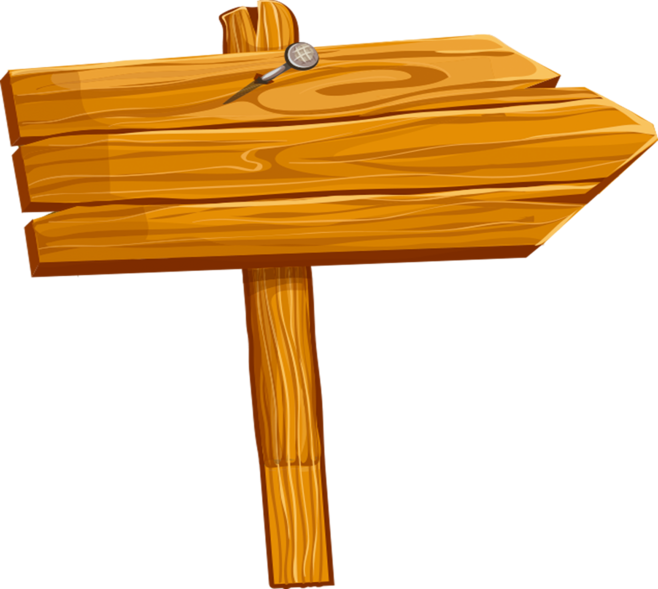 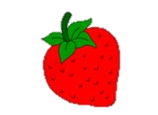 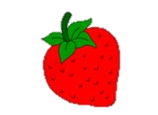 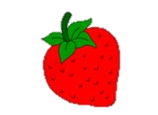 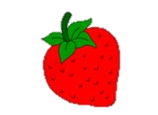 PLAY
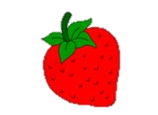 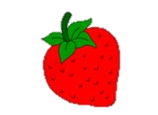 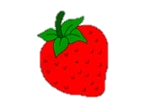 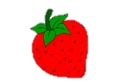 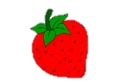 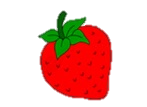 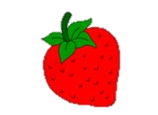 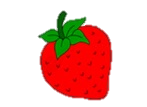 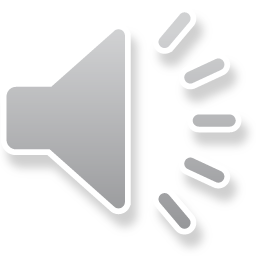 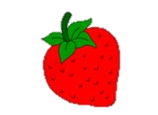 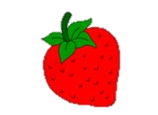 Dâu ngoài vườn đã chín hết rồi, ông định đi thu hoạch dâu. Nhưng chân của ông đau quá, ông không thể đi được. Cháu có thể giúp ông ra vườn hái dâu được không?
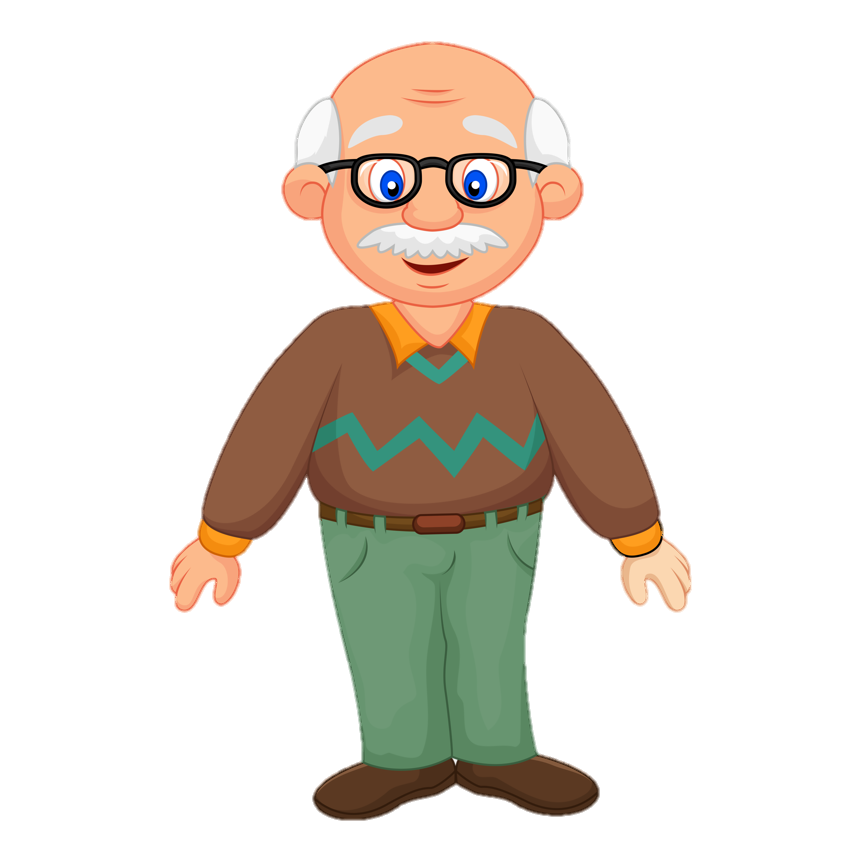 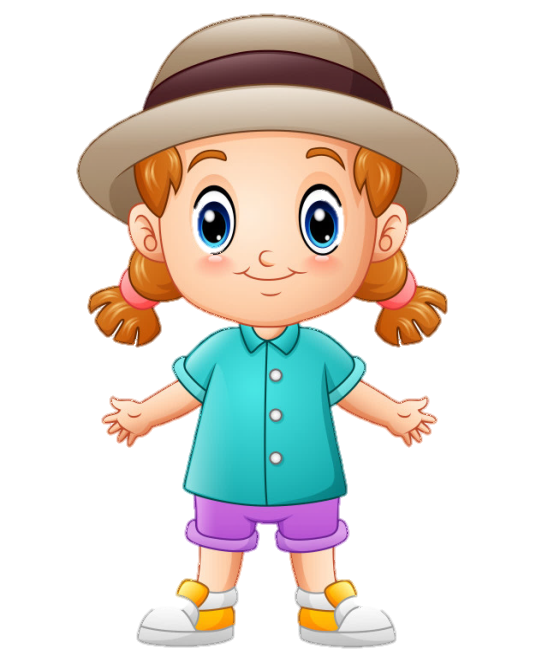 Dạ được ông ạ, cháu sẽ đi ngay!
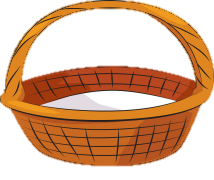 Mỗi quả dâu chứa một câu hỏi, muốn hái được dâu, mình phải  trả lời câu hỏi . Các bạn giúp mình nhé!
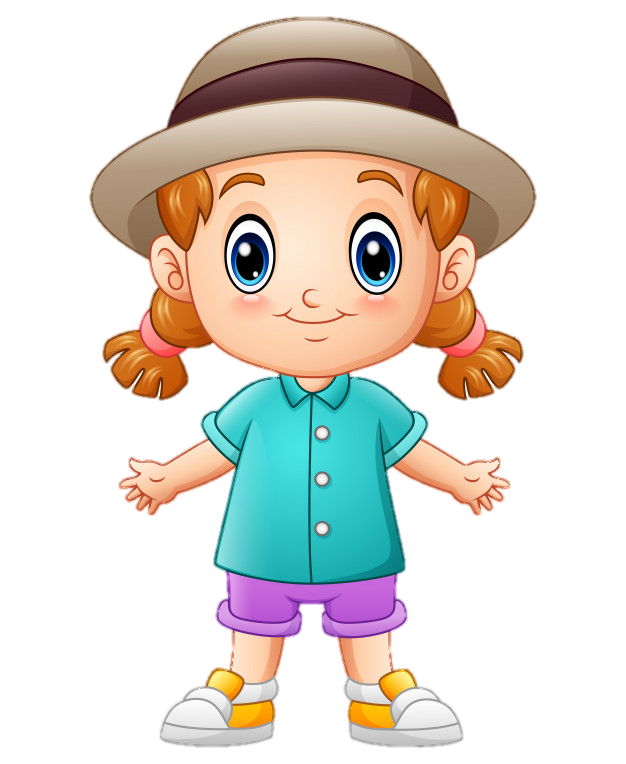 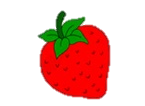 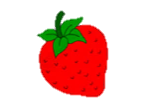 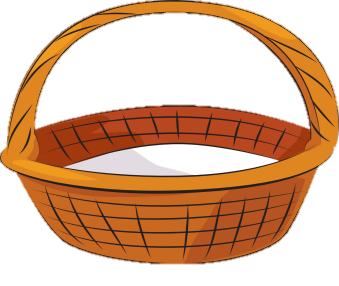 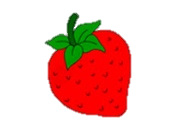 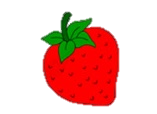 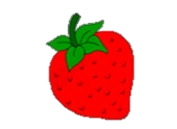 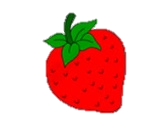 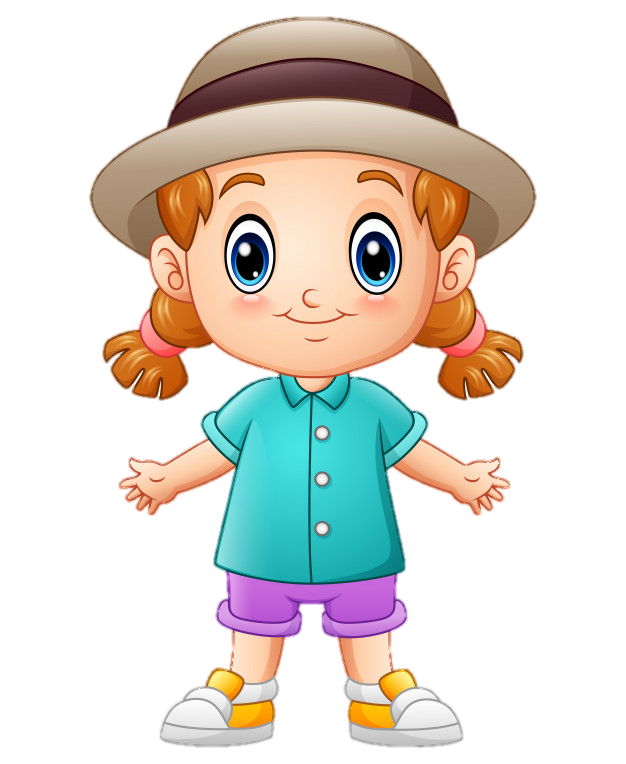 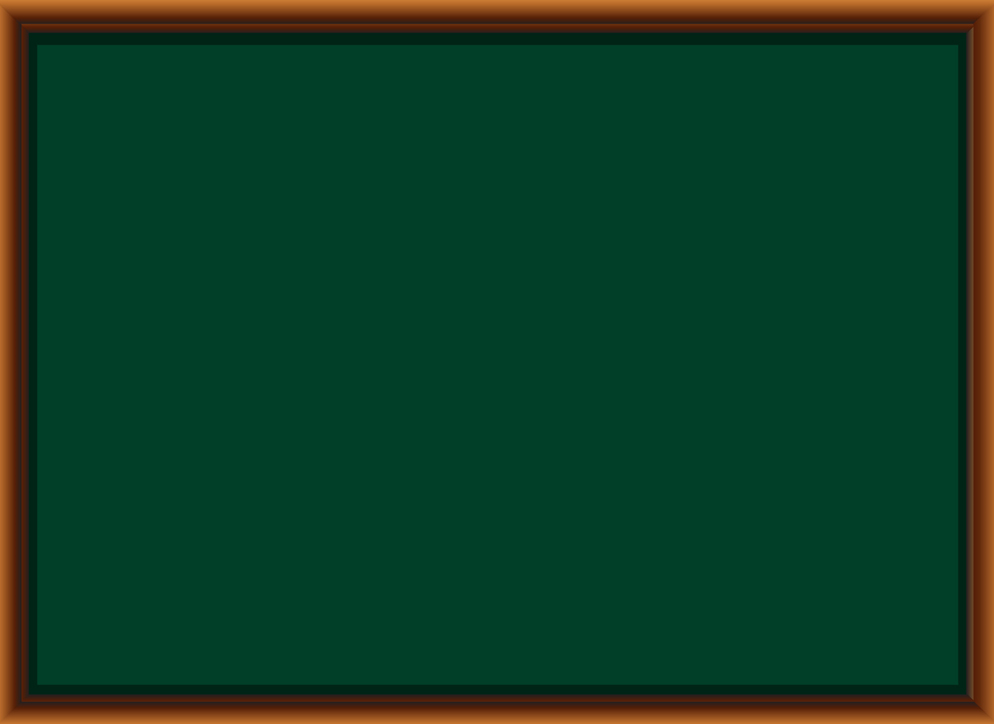 Chọn từ điền vào câu sau: Ăn chín uống sôi để(……………..)
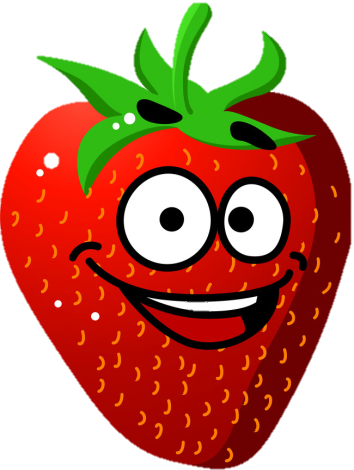 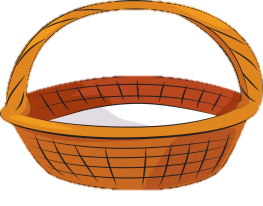 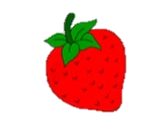 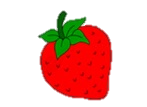 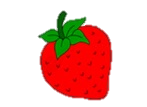 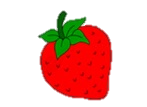 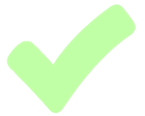 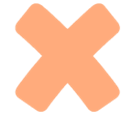 A. Vi trùng
B. Phòng bệnh
C. Rửa tay
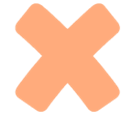 D. Lau khô
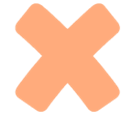 Trở về
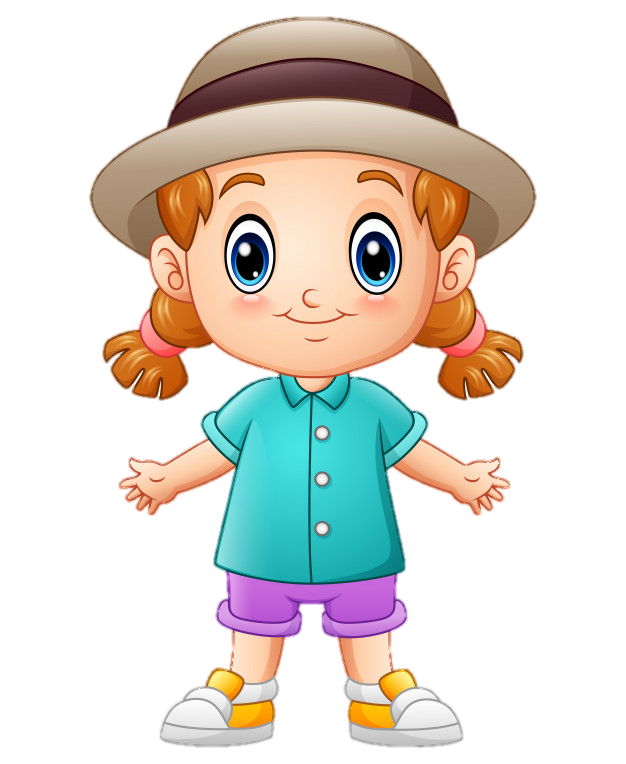 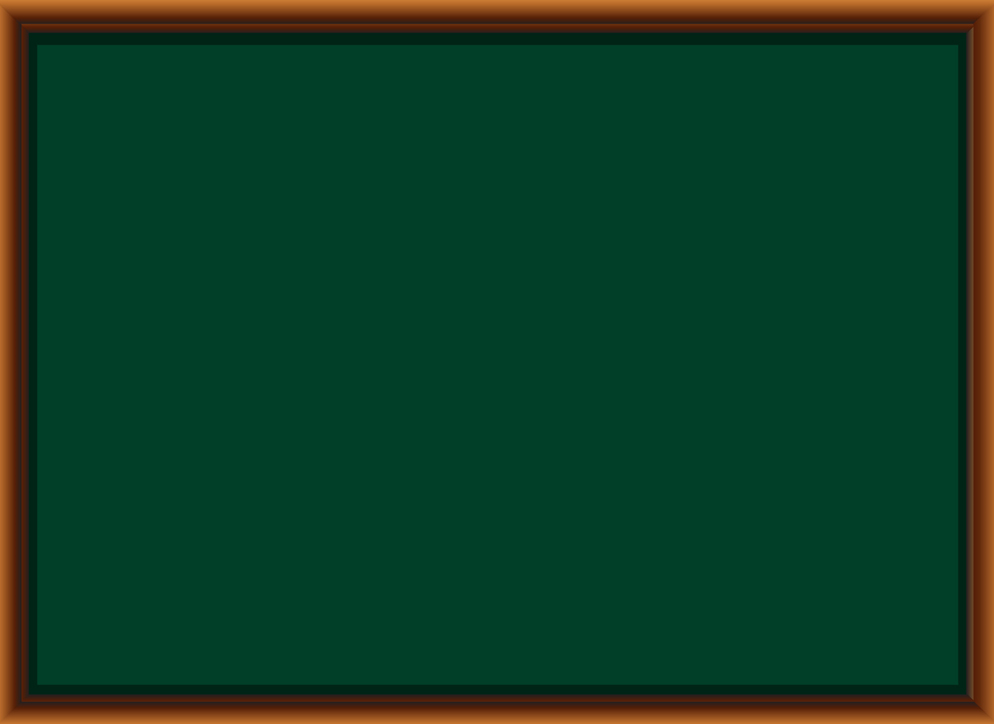 Chọn từ phù hợp và hoàn thiện từ sau:(vi….ùng, cố…..ắng, ….ữ gìn).
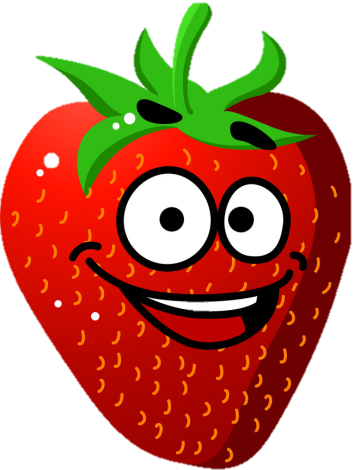 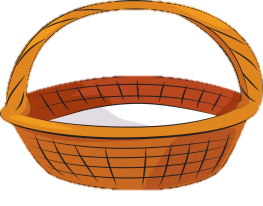 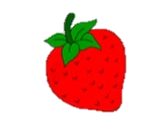 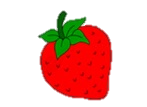 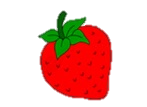 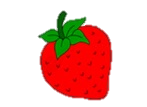 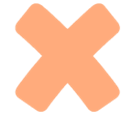 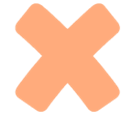 A. ch, gh, d
B. ch, g, gi
D. tr, g, gi
C.tr, g, r
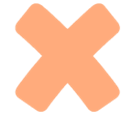 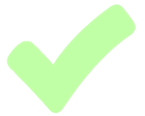 Trở về
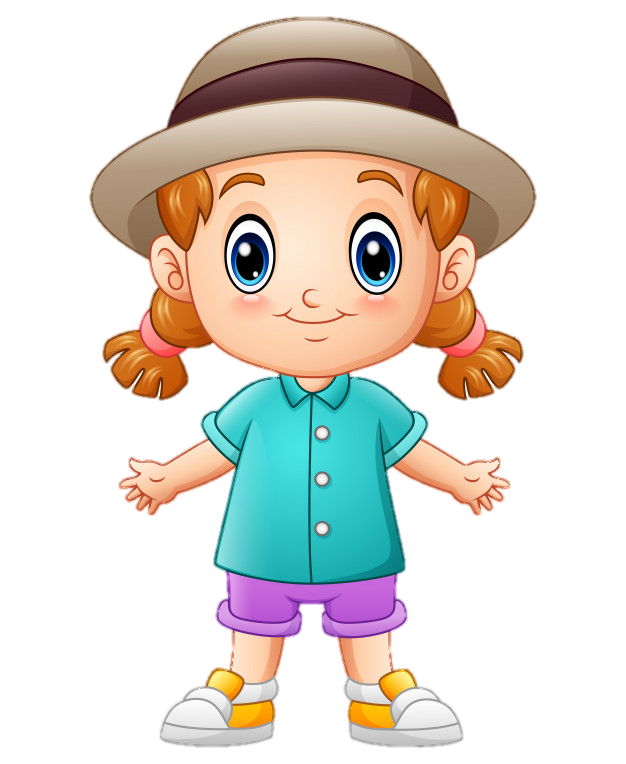 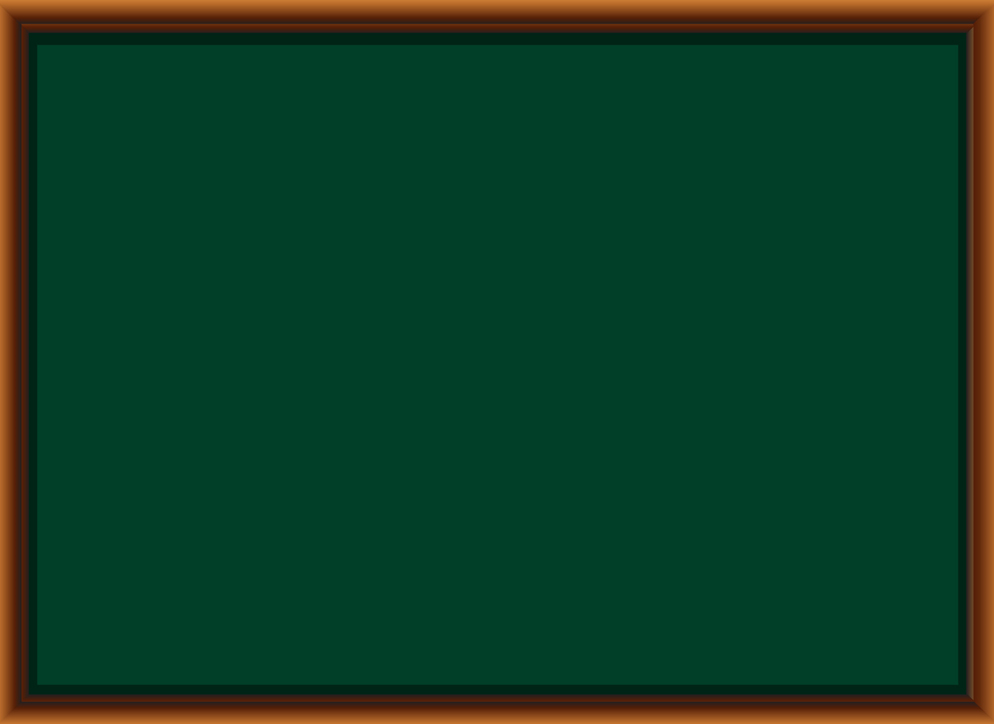 Khi đi học dưới trời nắng em cần chuẩn bị gì để bản thân không bị cảm sốt?
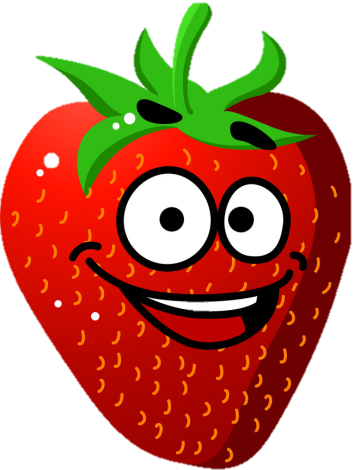 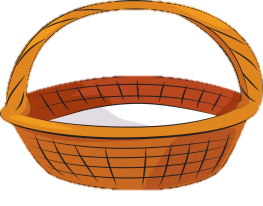 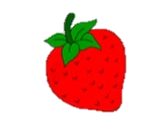 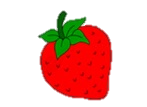 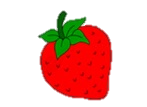 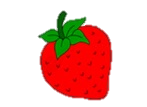 Cần đội mũ nón hoặc dầm mưa lâu bị lạnh.
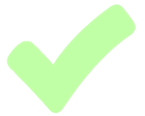 Trở về
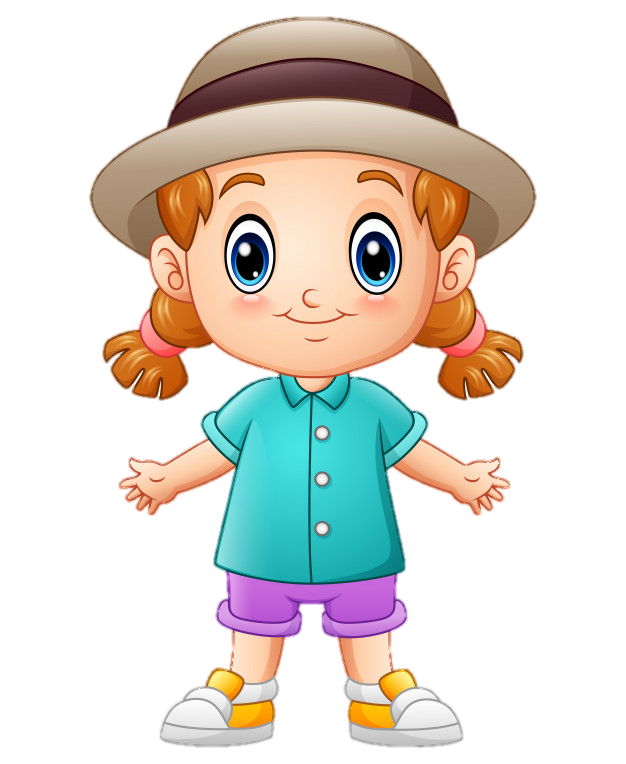 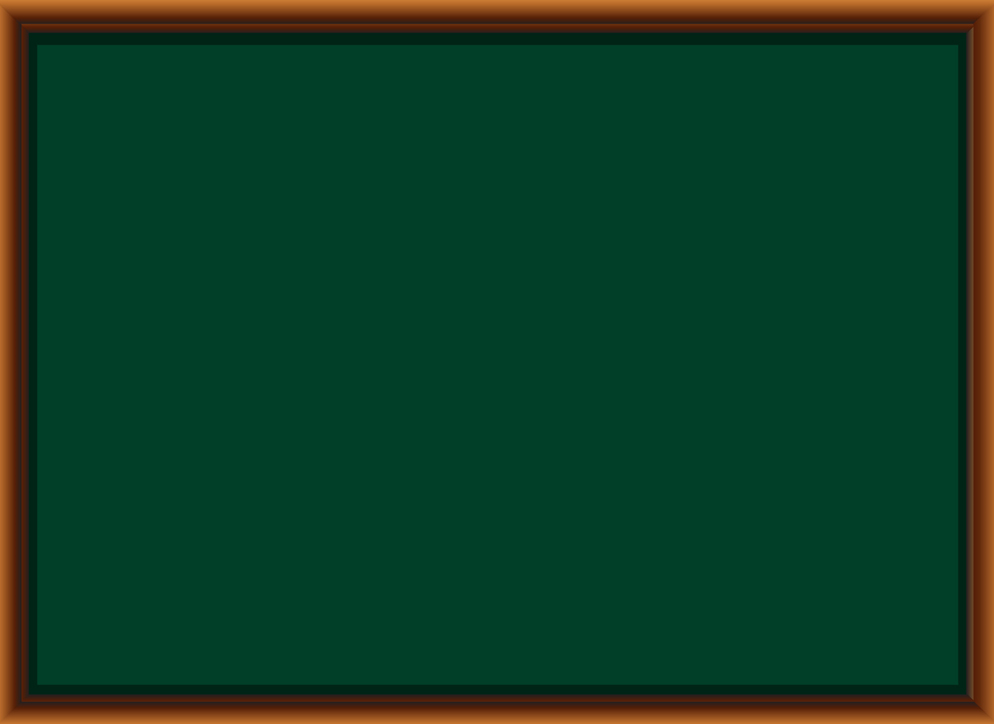 Khi gặp thầy cô hoăc bạn bè, ông bà bố mẹ khi đi học về các em cần phải làm gì?
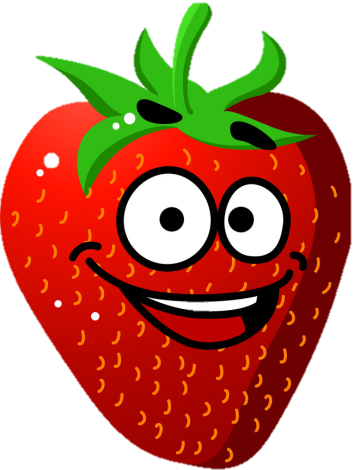 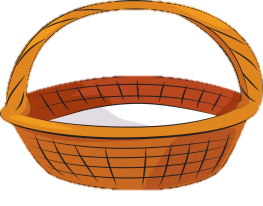 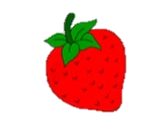 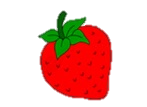 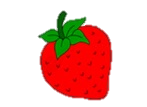 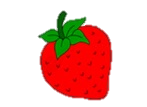 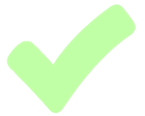 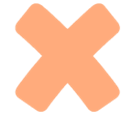 A. Tạm biệt
B. Xin chào
C.  Chào hỏi
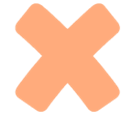 D. Kết thúc
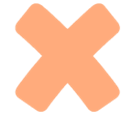 Trở về
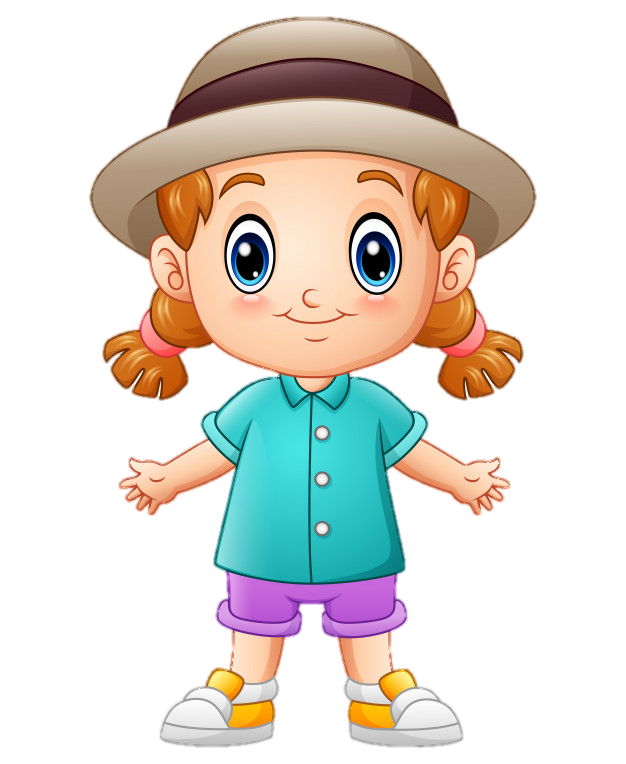 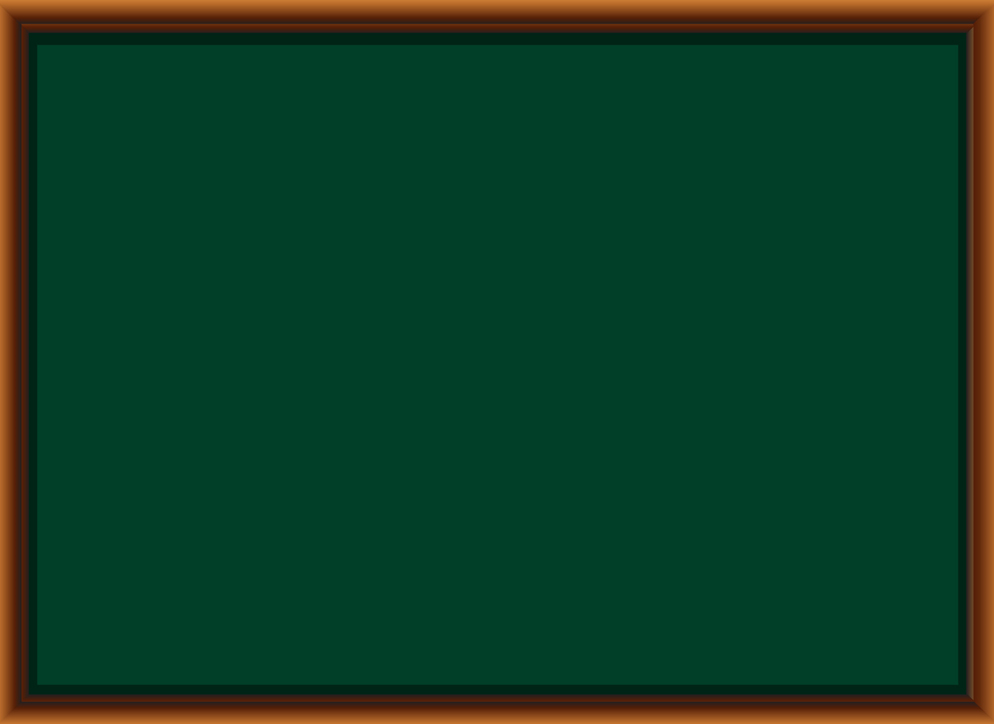 Quan sát tranh: Hai người trong tranh đang làm gì?
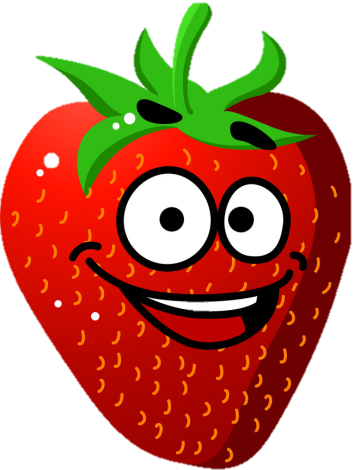 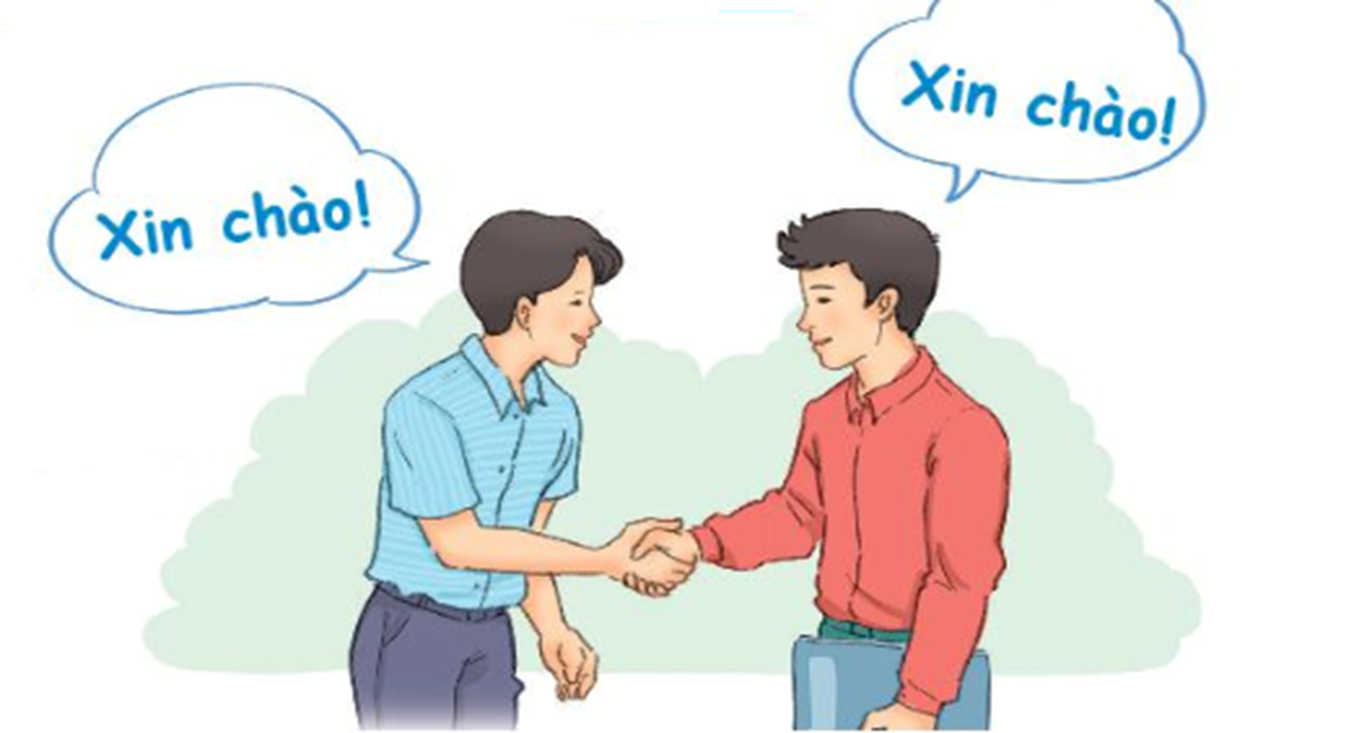 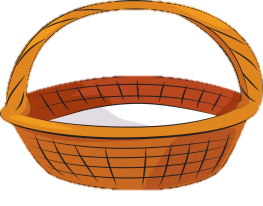 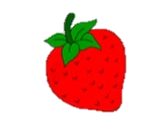 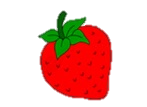 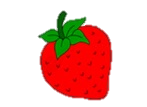 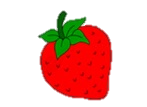 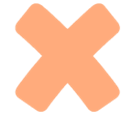 B. bắt tay
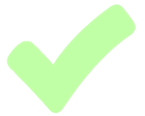 A. tạm biệt
Trở về
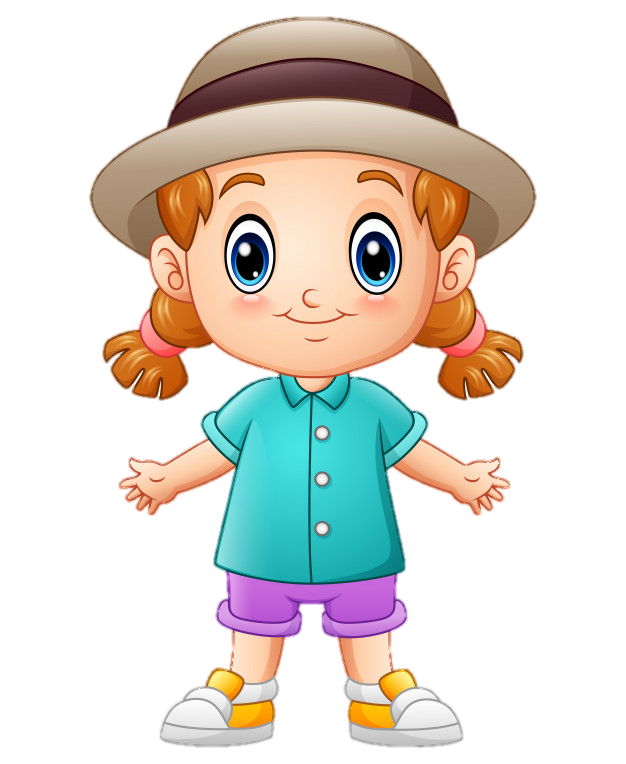 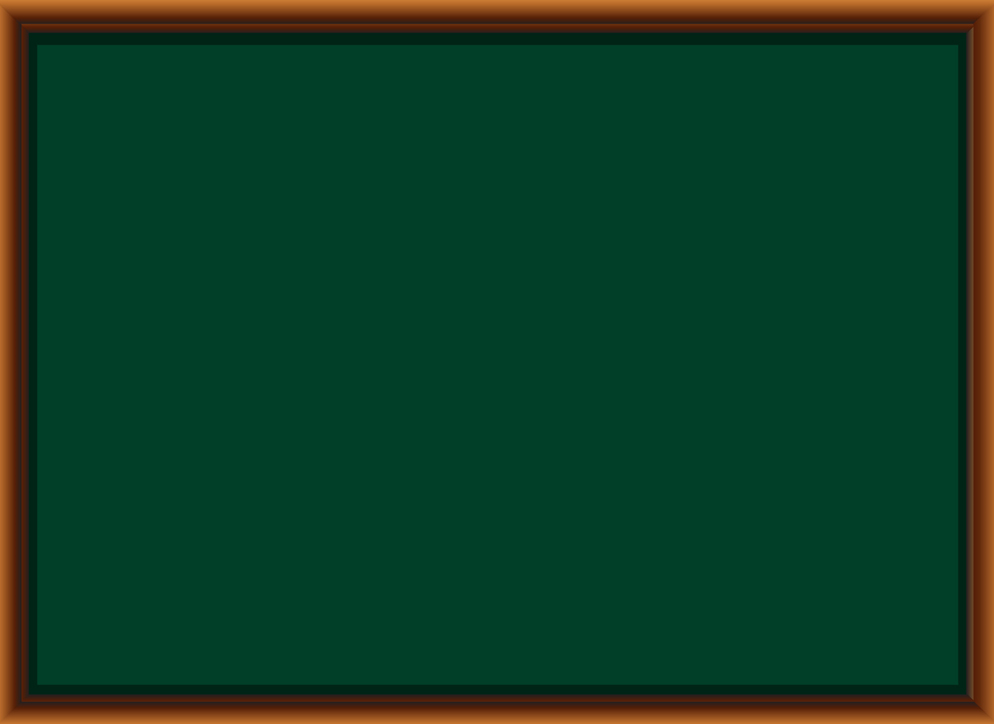 Em  thường chào những ai? Em chào như thế nào?
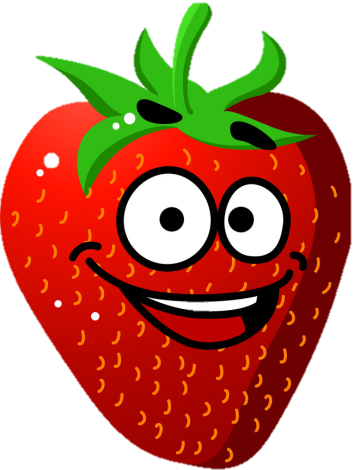 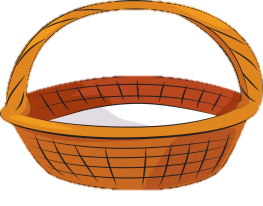 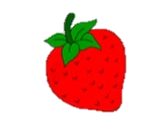 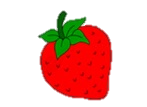 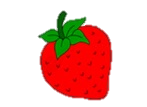 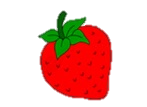 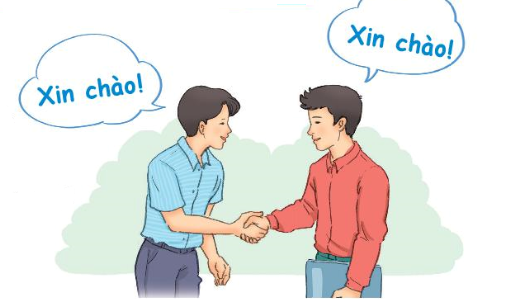 Trở về
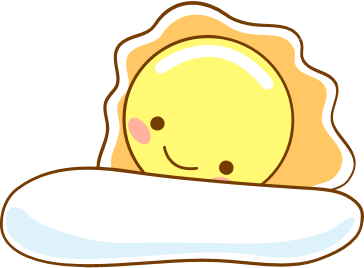 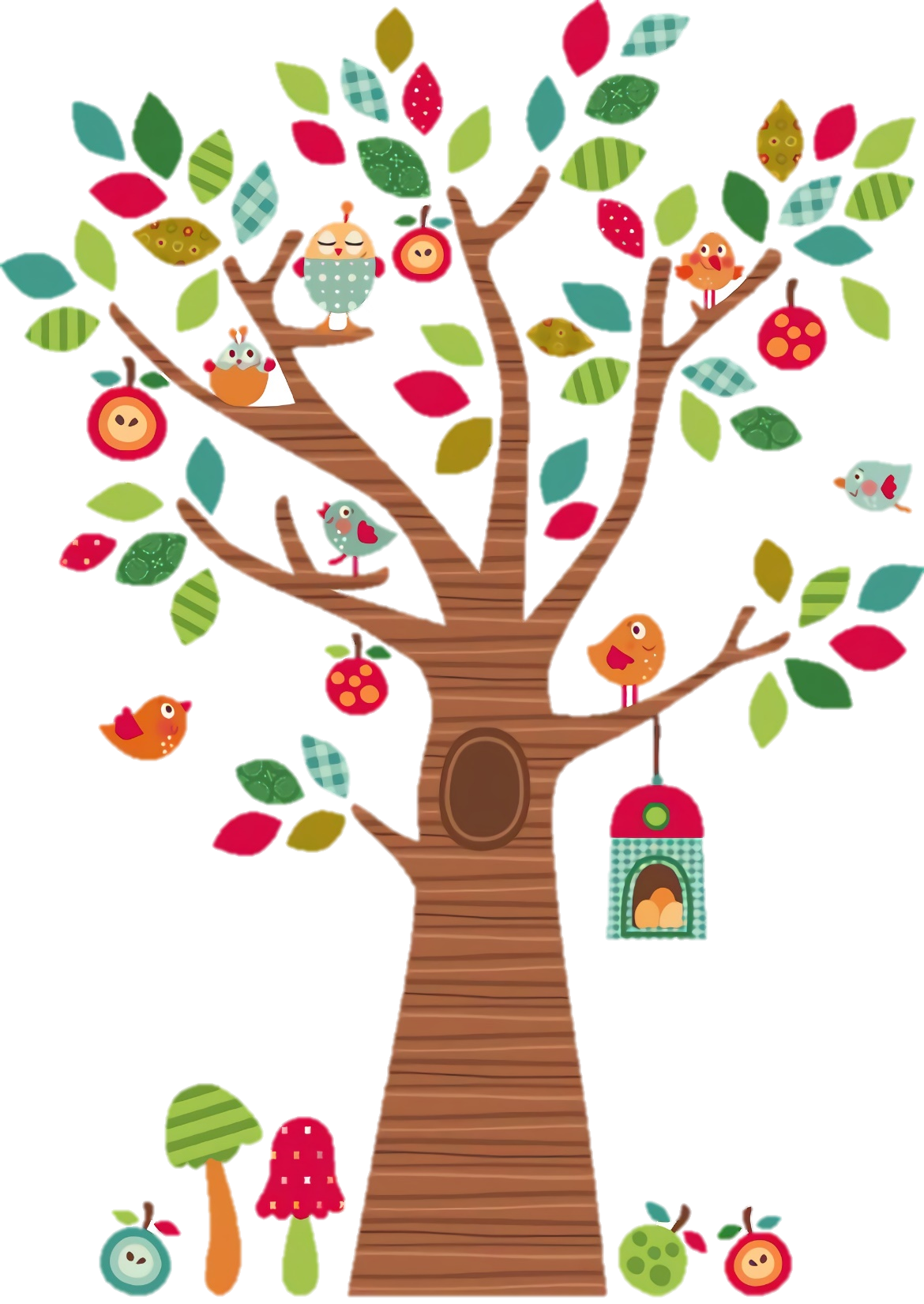 Thứ … ngày … tháng … năm 2021
Tiếng Việt
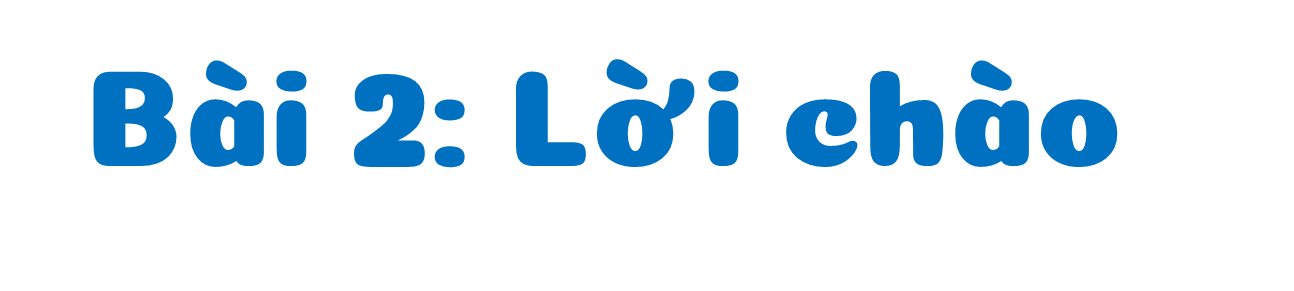 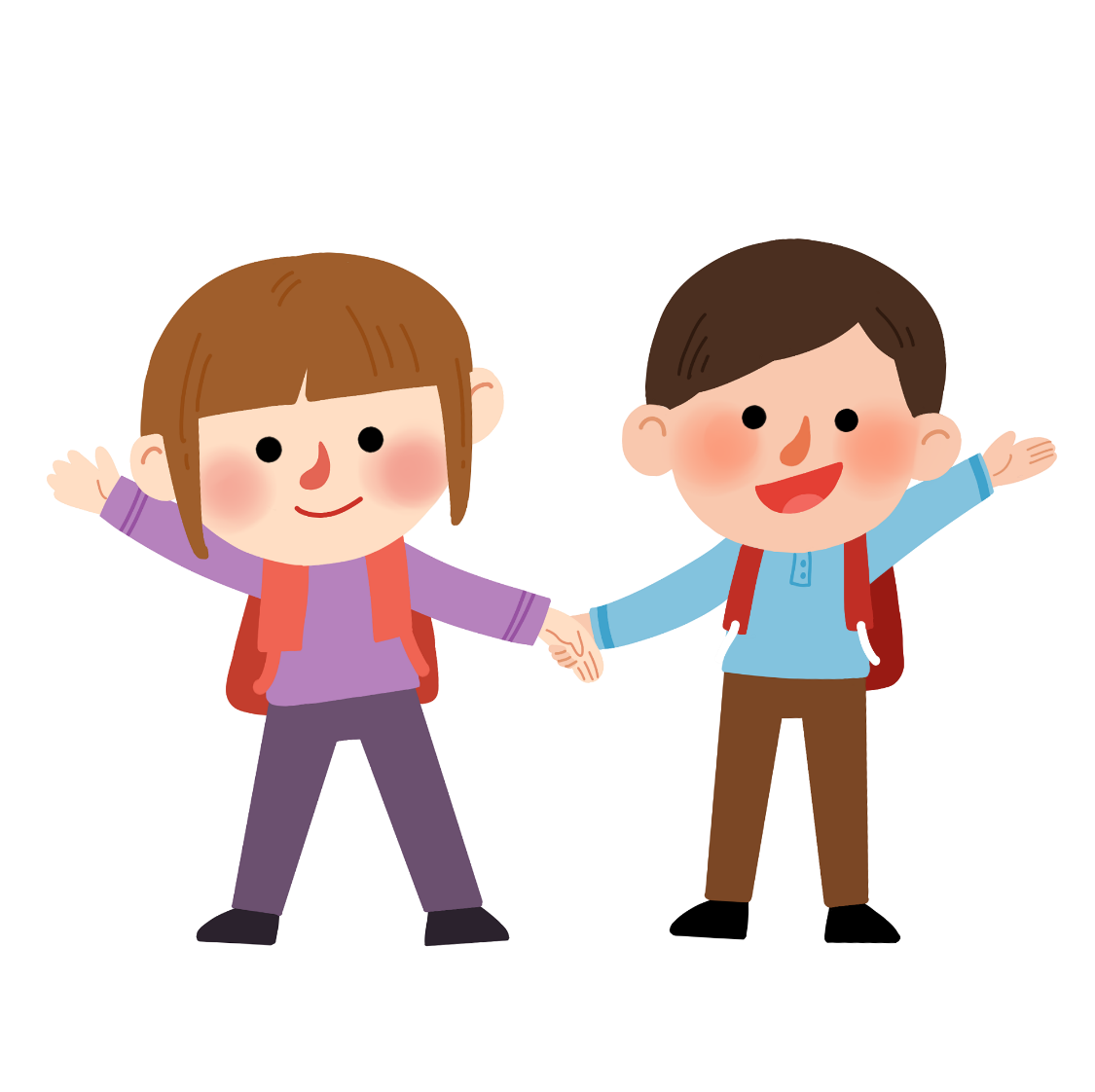 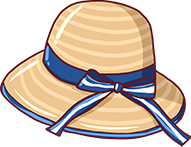 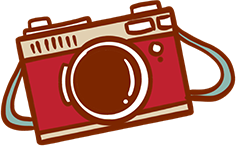 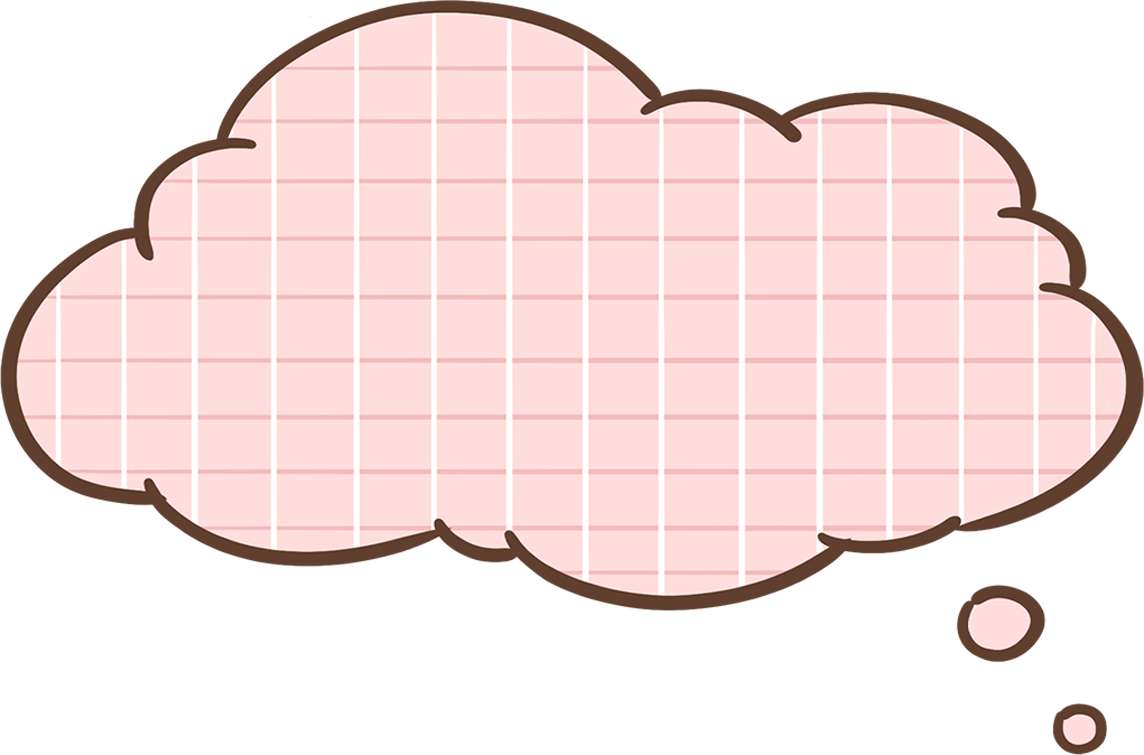 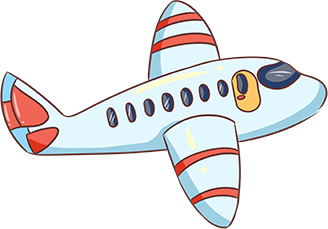 01
01
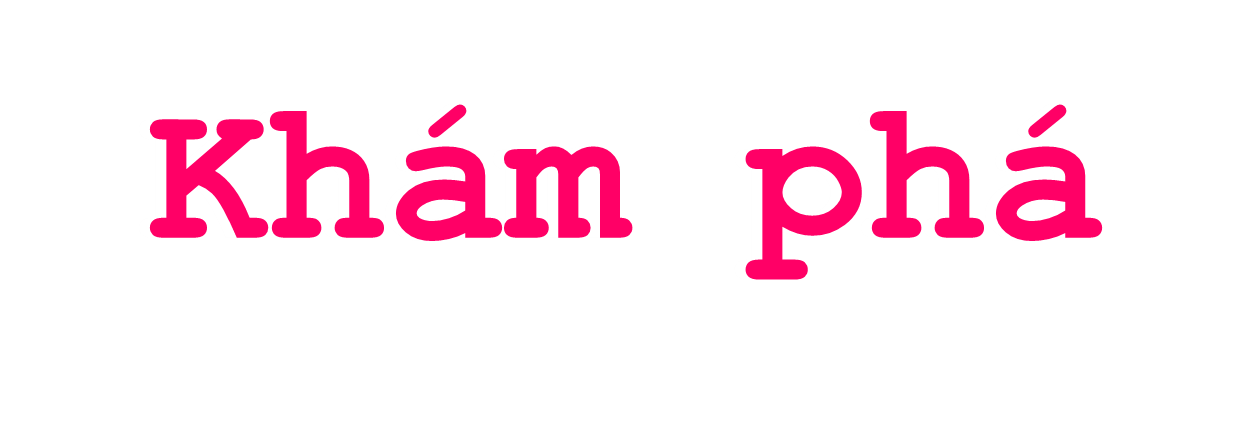 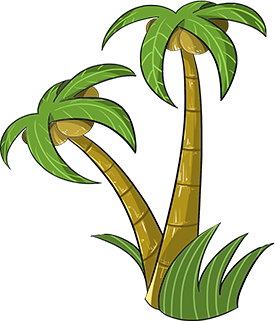 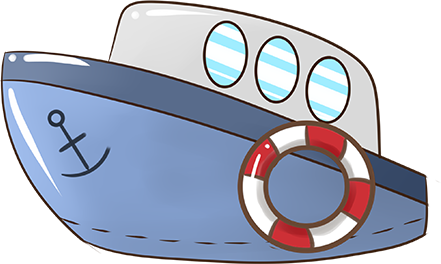 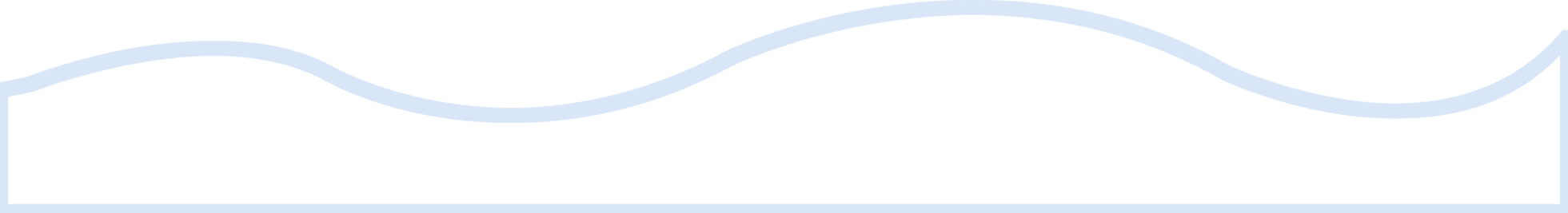 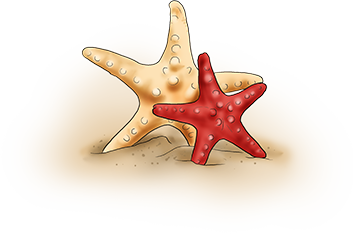 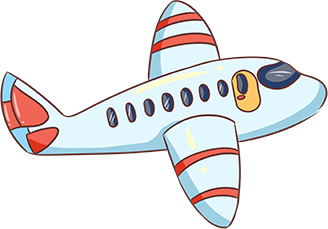 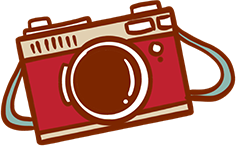 1. Quan sát tranh
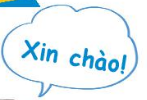 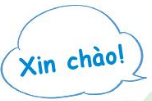 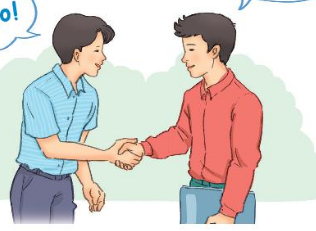 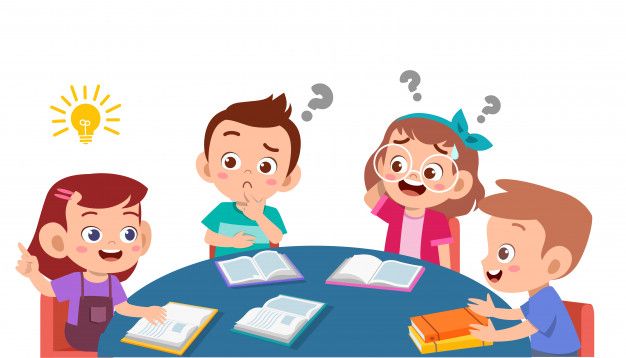 a. Hai người trong tranh đang làm gì
b. Em thường chào những ai? Em chào như thế nào?
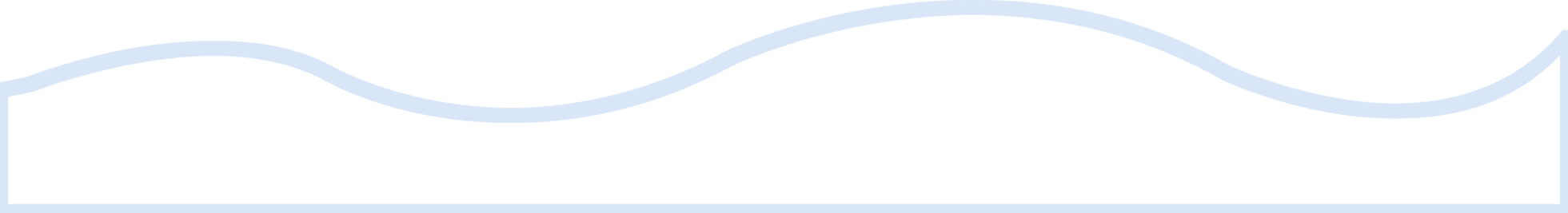 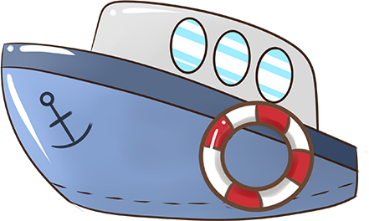 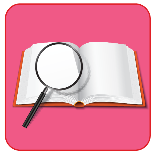 Đọc mẫu
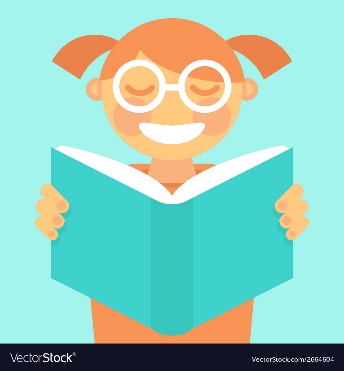 TAI NGHE
TAY DÒ
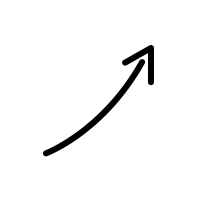 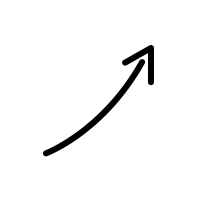 MẮT DÕI
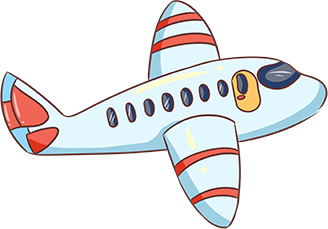 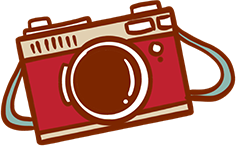 Lời chào
Đọc mẫu
Đi đến nơi nào
Lời chào đi trước
Lời chào dẫn bước
Chẳng sợ lạc nhà.
Là cơn gió mát
Buổi sáng đầu ngày
Như một bàn tay
Chân thành cởi mở.
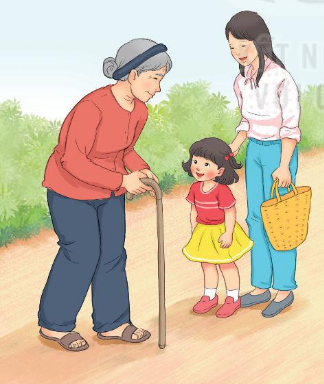 Ai ai cũng có
Chẳng nặng là bao
Bạn ơi đi đâu
Nhớ mang đi nhé.
Lời chào kết bạn
Con đường bớt xa
Lời chào từ hoa
Nở từ lòng tốt.
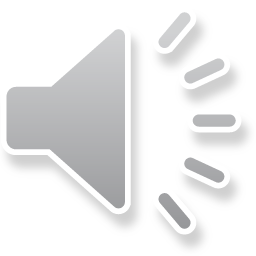 Nguyễn Hoàng Sơn
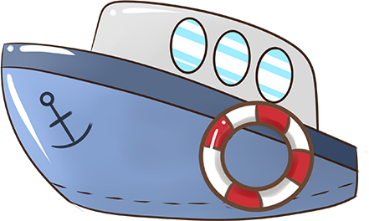 Giải nghĩa từ
Chân thành: Có lòng thật sự, thật thà
Cởi mở: bày tỏ tâm tình một cách dễ dàng và hồn nhiên , gần gũi trong giao tiếp và dễ dàng để cho người khác hiểu biết tâm tình của mình
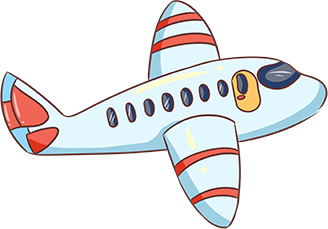 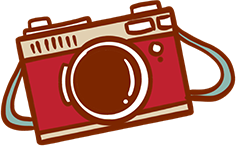 Lời chào
Là cơn gió mát
Buổi sáng đầu ngày
Như một bàn tay
Chân thành cởi mở.
Đi đến nơi nào
Lời chào đi trước
Lời chào dẫn bước
Chẳng sợ lạc nhà.
Đọc nối tiếp câu
Ai ai cũng có
Chẳng nặng là bao
Bạn ơi đi đâu
Nhớ mang đi nhé.
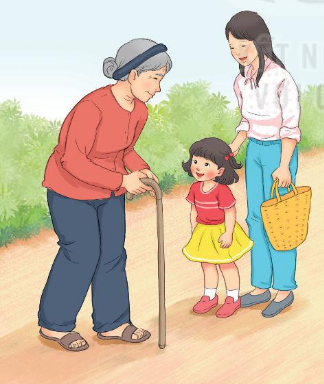 Lời chào kết bạn
Con đường bớt xa
Lời chào từ hoa
Nở từ lòng tốt.
Nguyễn Hoàng Sơn
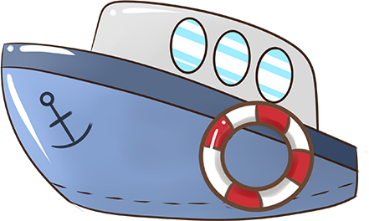 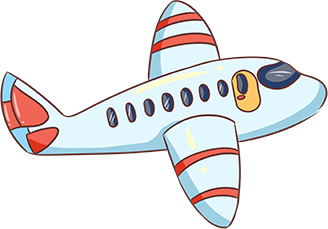 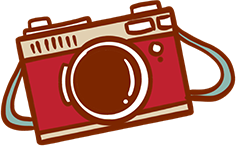 Lời chào
Đi đến nơi nào
Lời chào đi trước
Lời chào dẫn bước
Chẳng sợ lạc nhà.
Là cơn gió mát
Buổi sáng đầu ngày
Như một bàn tay
Chân thành cởi mở.
1
3
Đọc nối tiếp đoạn
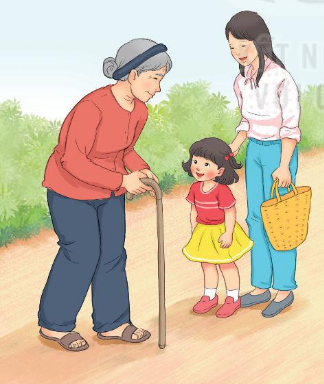 Ai ai cũng có
Chẳng nặng là bao
Bạn ơi đi đâu
Nhớ mang đi nhé.
Lời chào kết bạn
Con đường bớt xa
Lời chào từ hoa
Nở từ lòng tốt.
2
4
Nguyễn Hoàng Sơn
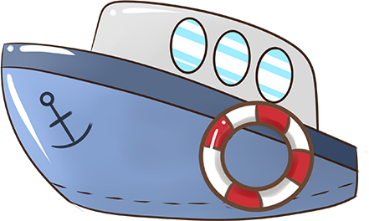 Tiêu chí đánh giá
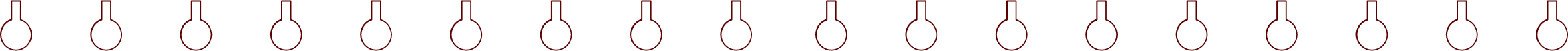 1
2
Đọc to, rõ
Đọc đúng
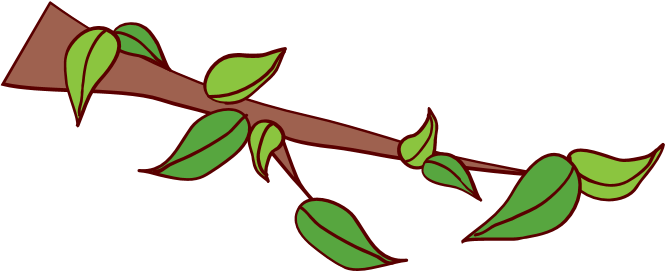 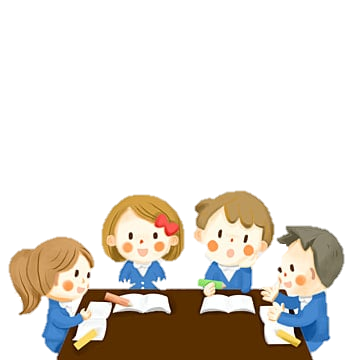 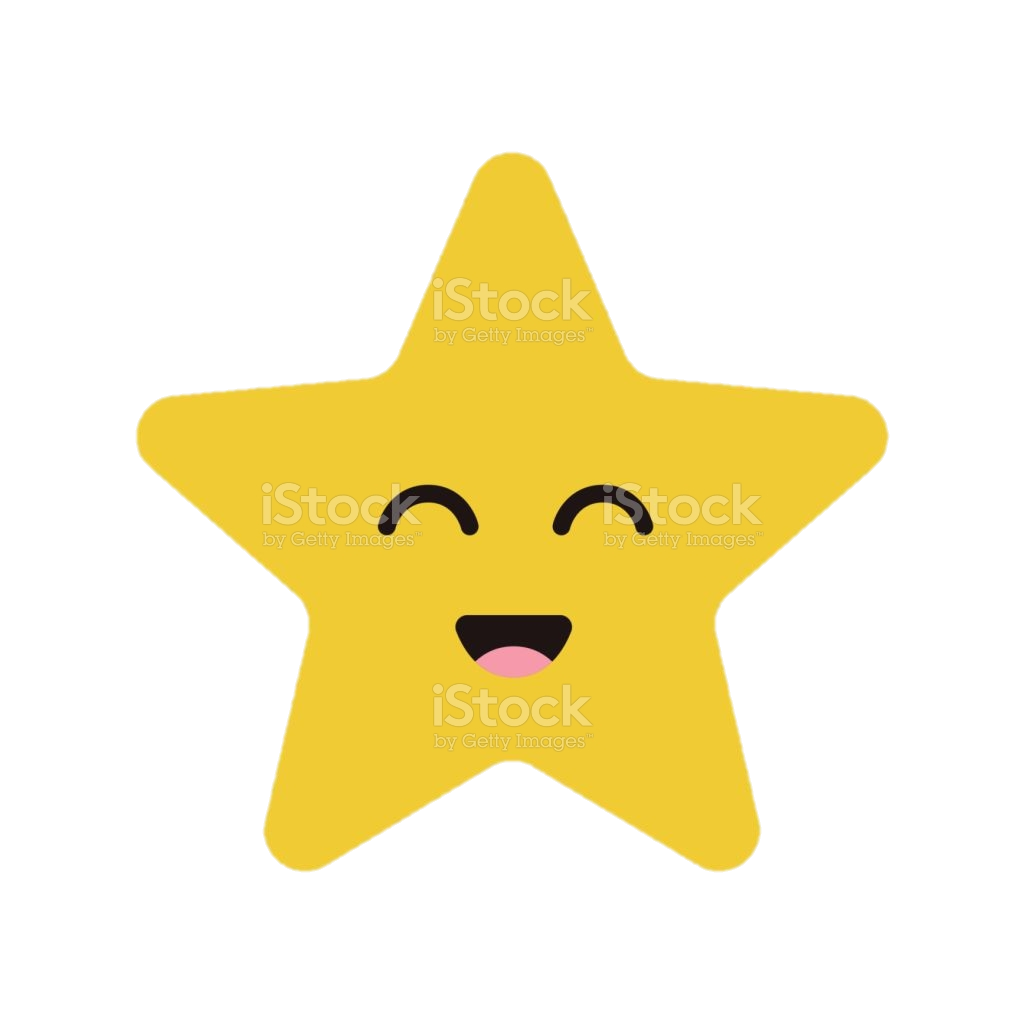 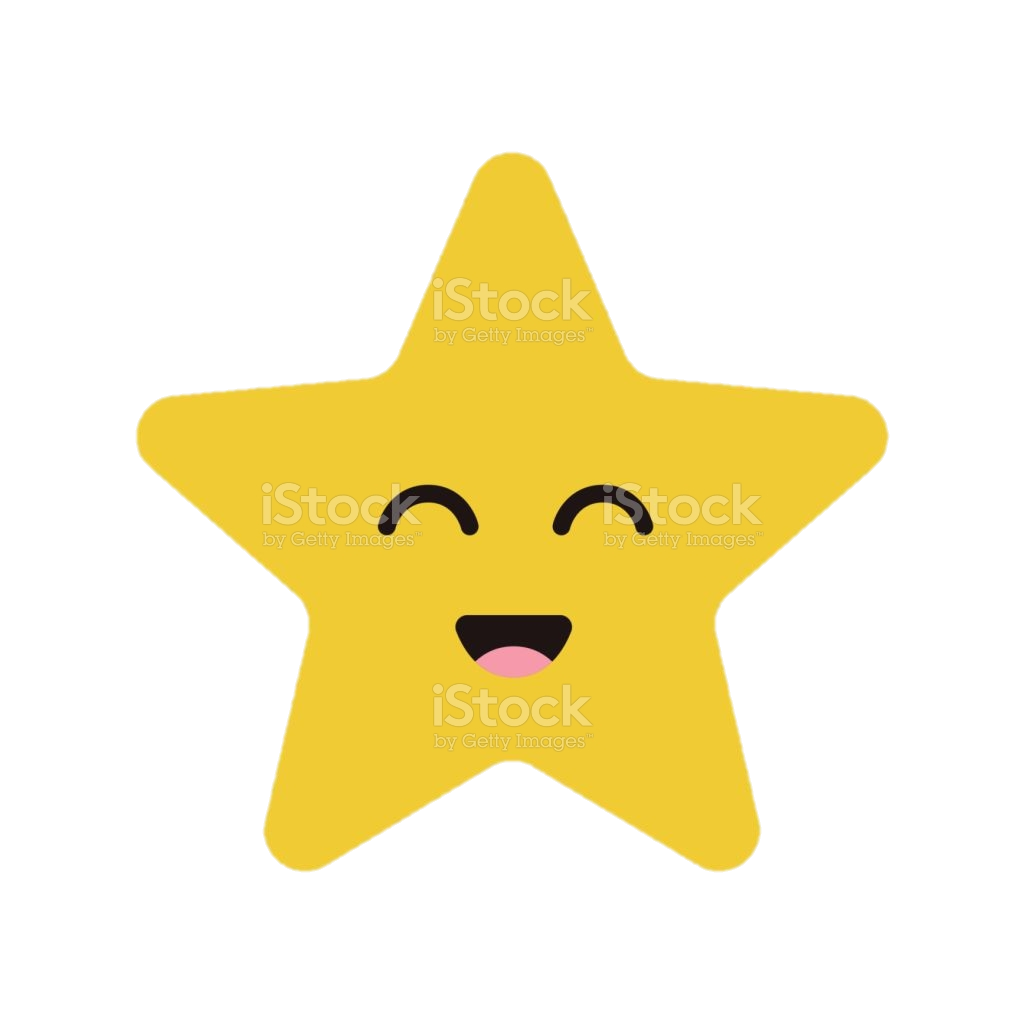 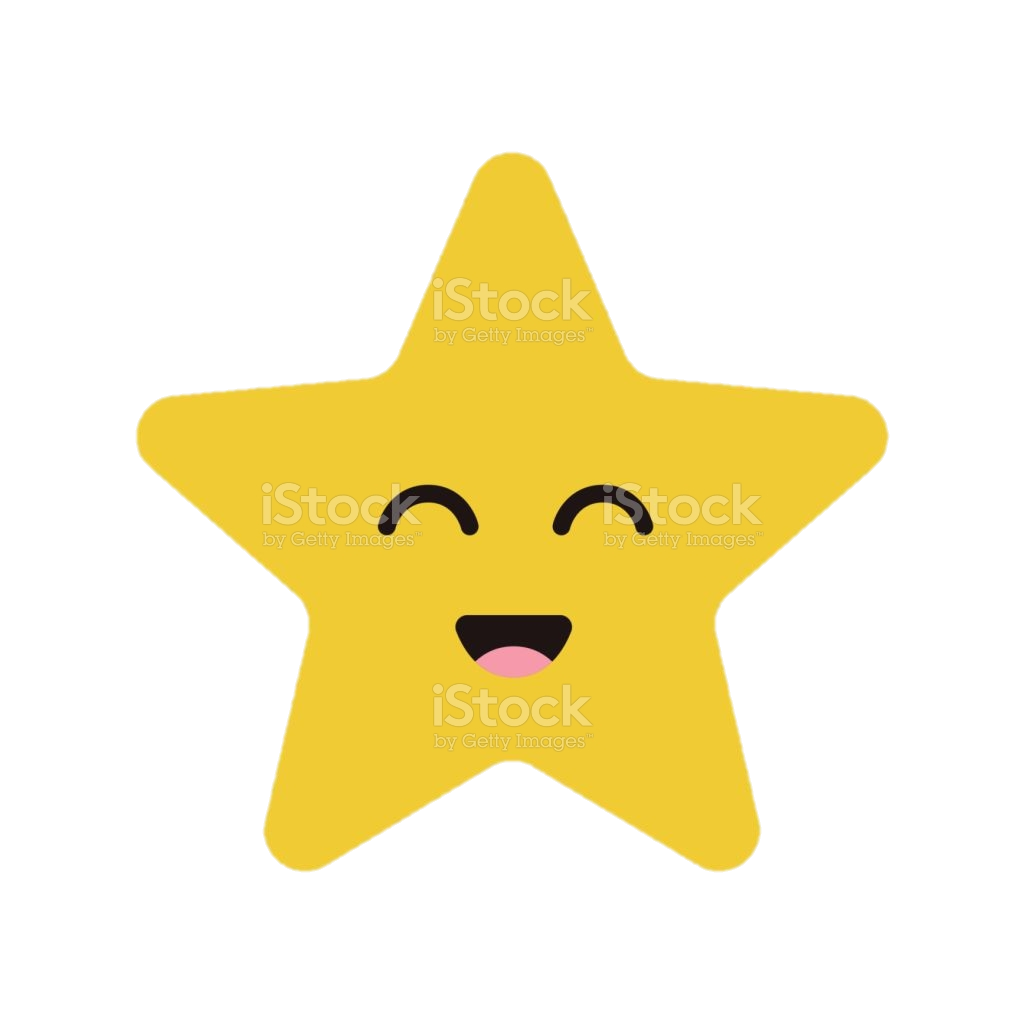 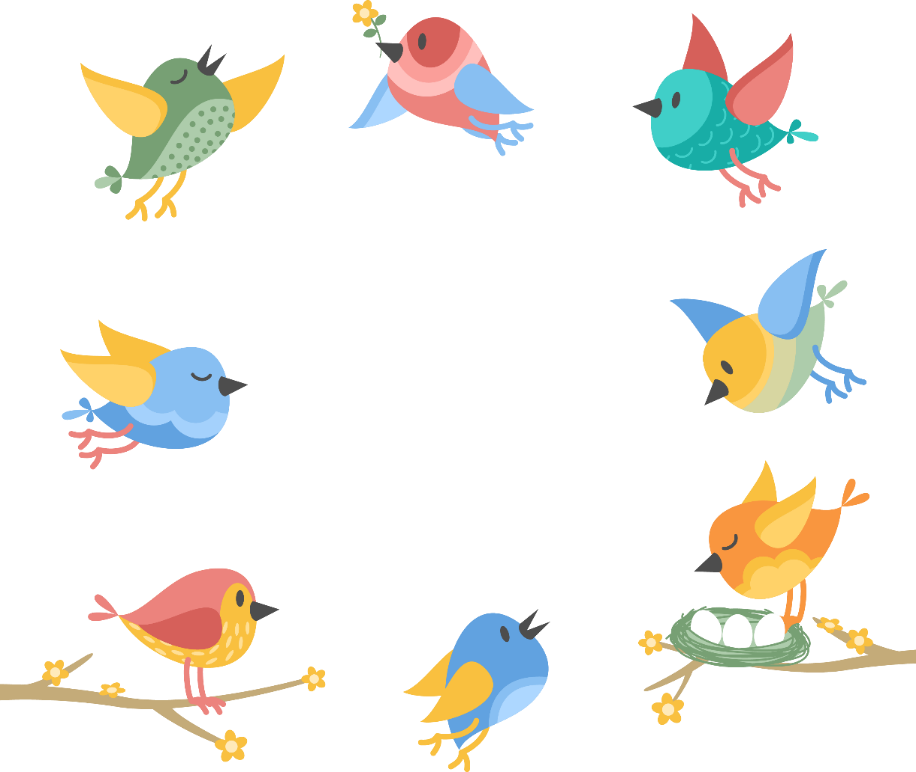 Luyện đọc theo nhóm
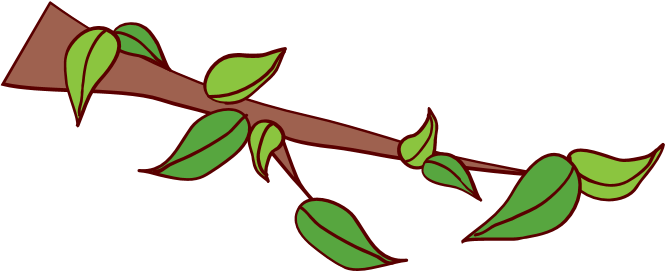 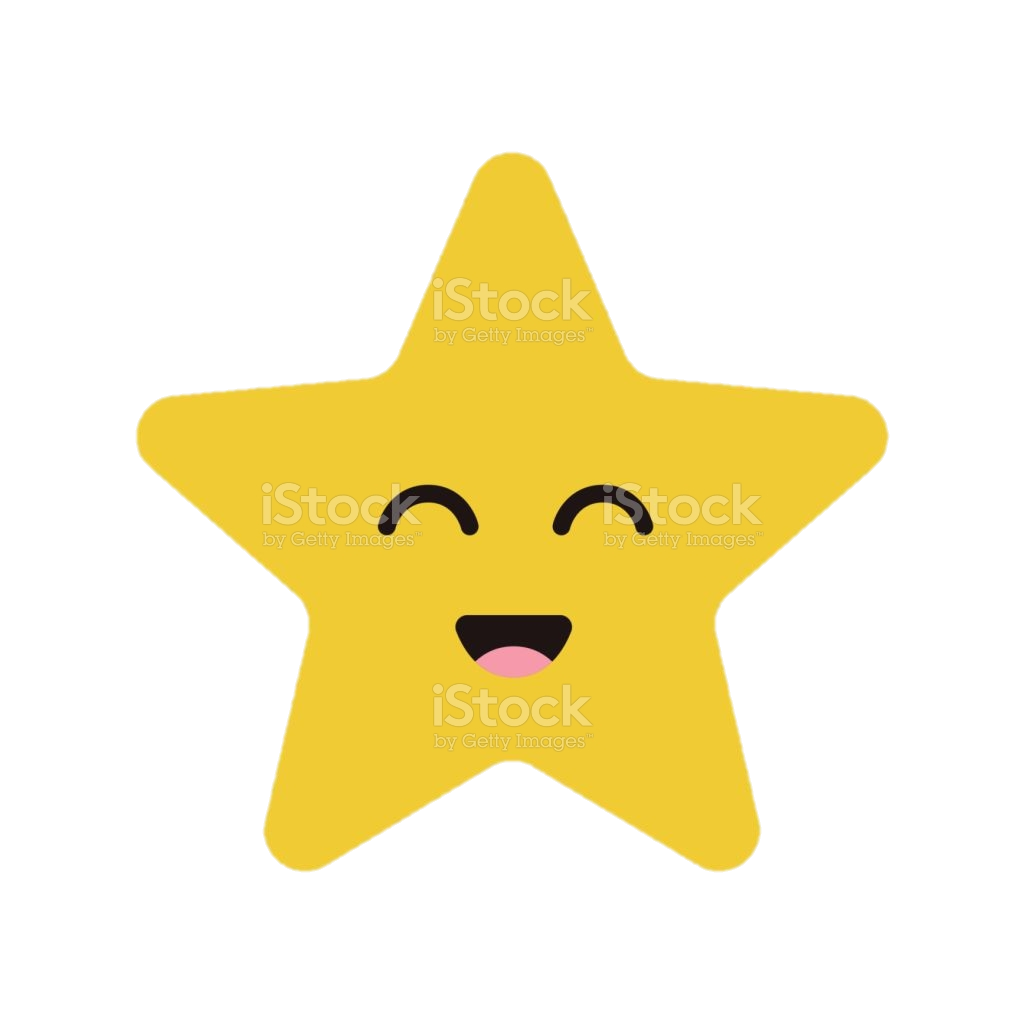 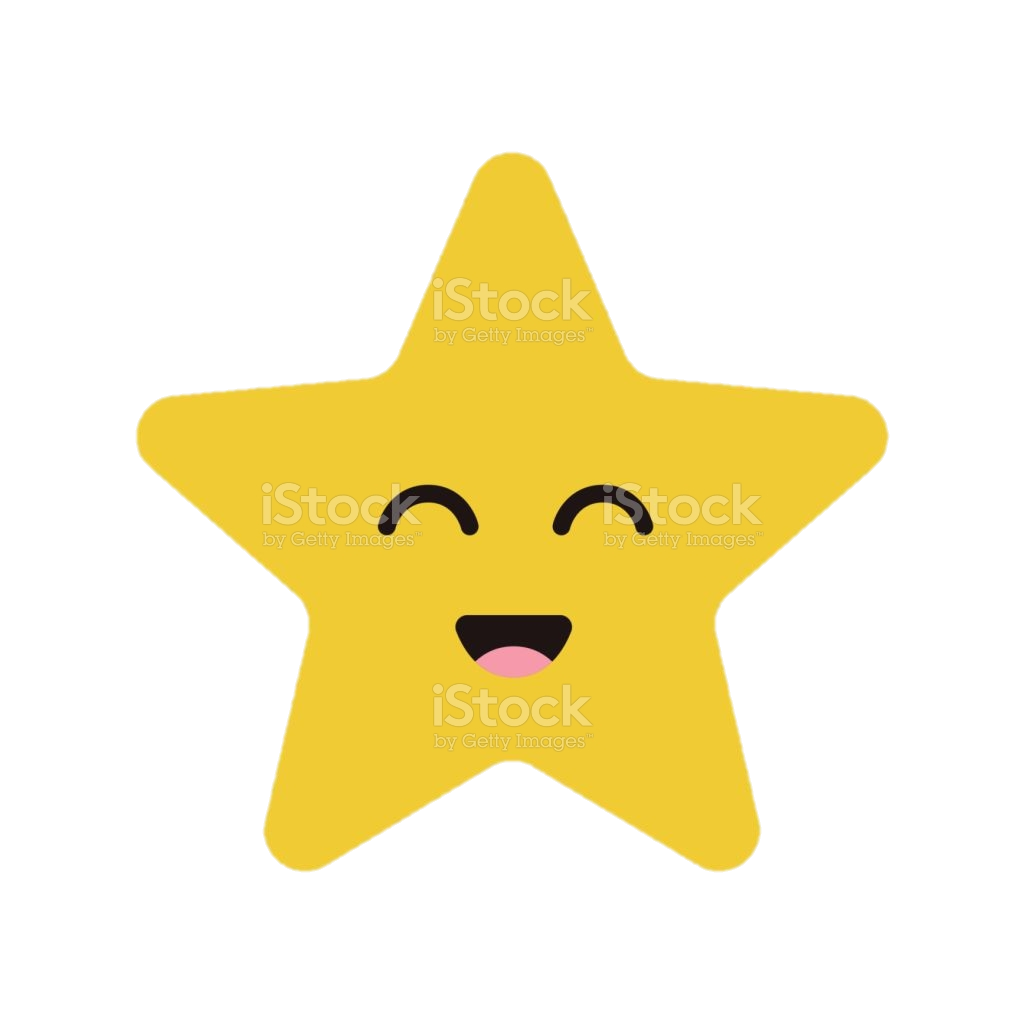 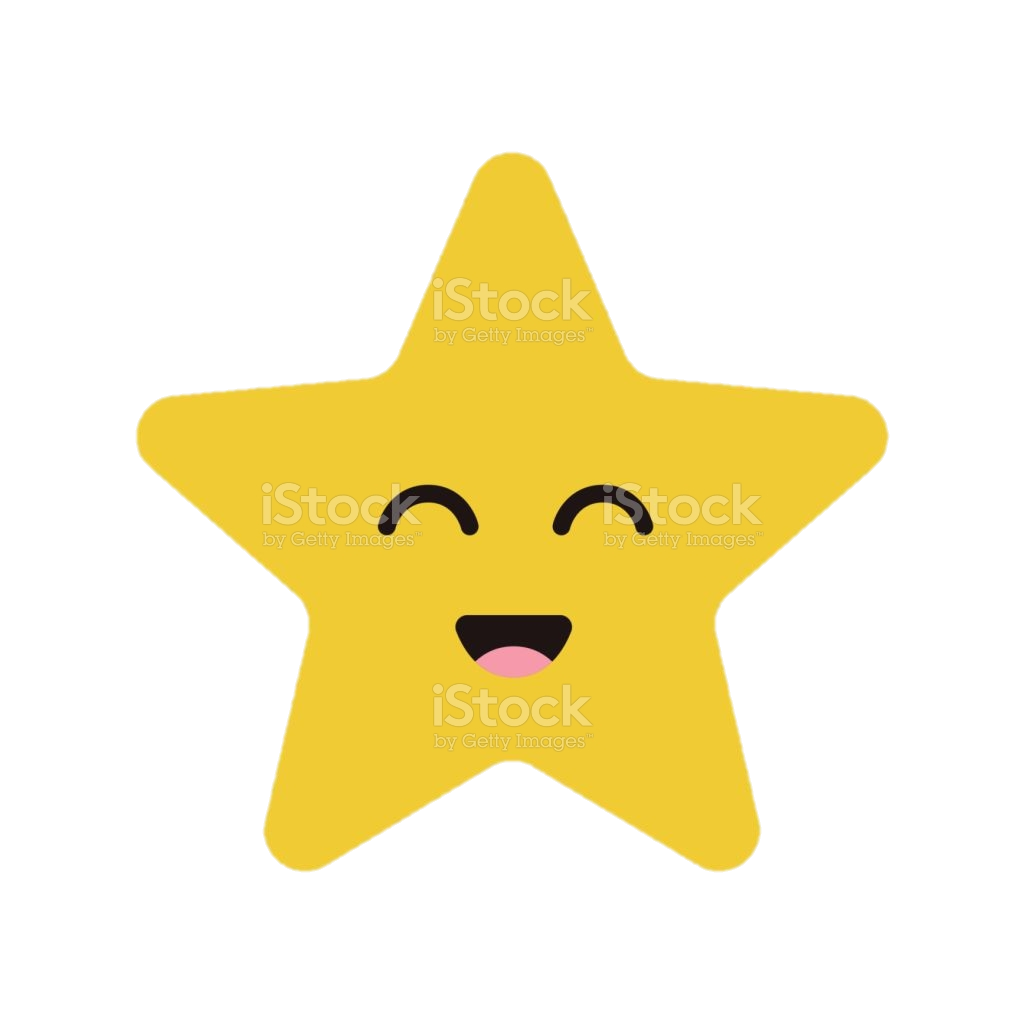 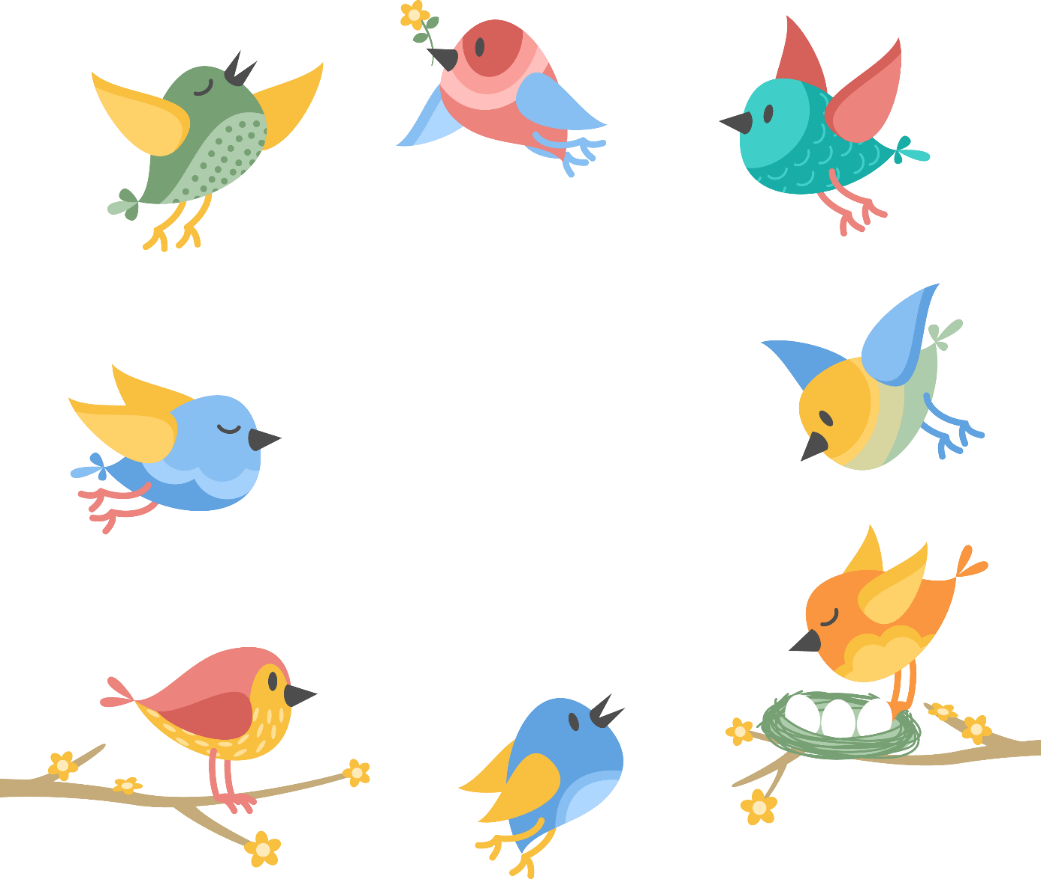 Yêu cầu 
Phân công đọc theo đoạn
Khi bạn đọc phải dò theo bạn.
- Cùng nhau tìm hiểu từ chưa biết
3
Ngắt, nghỉ đúng chỗ
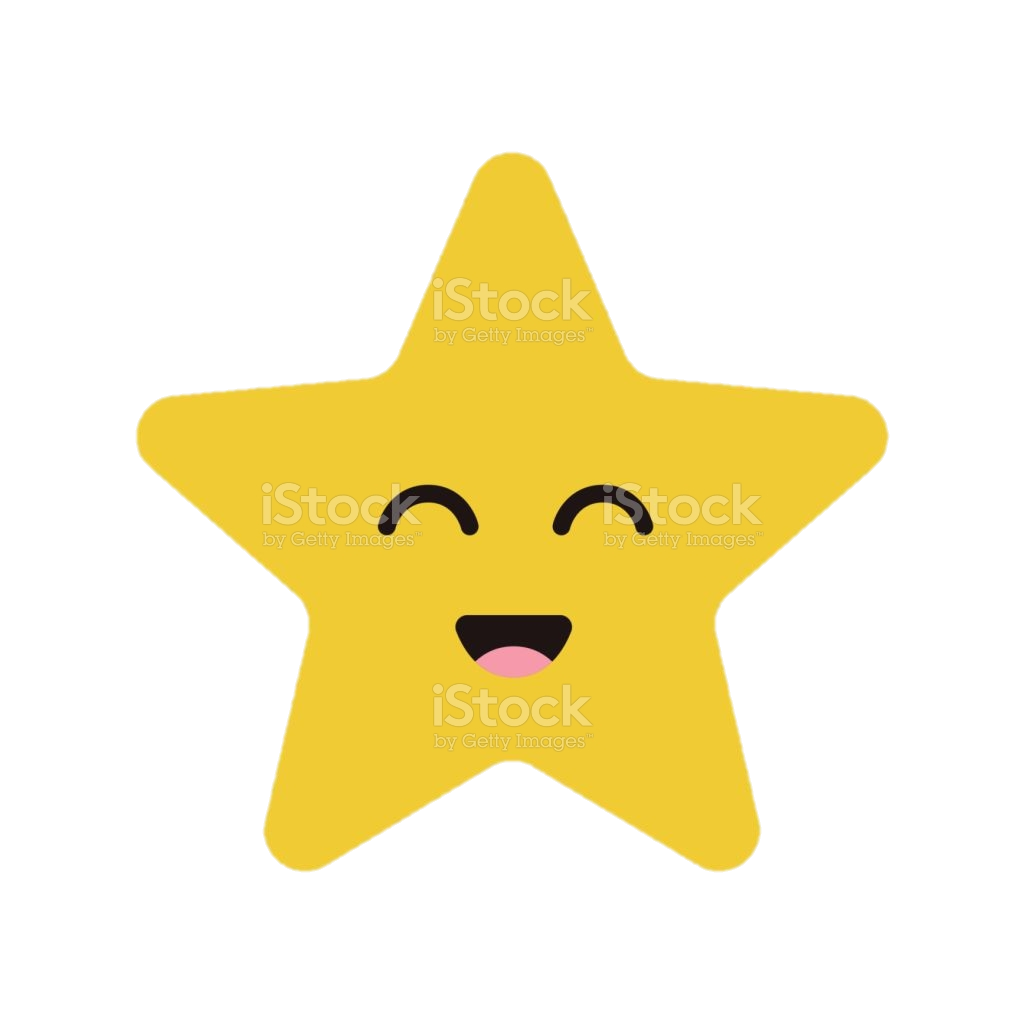 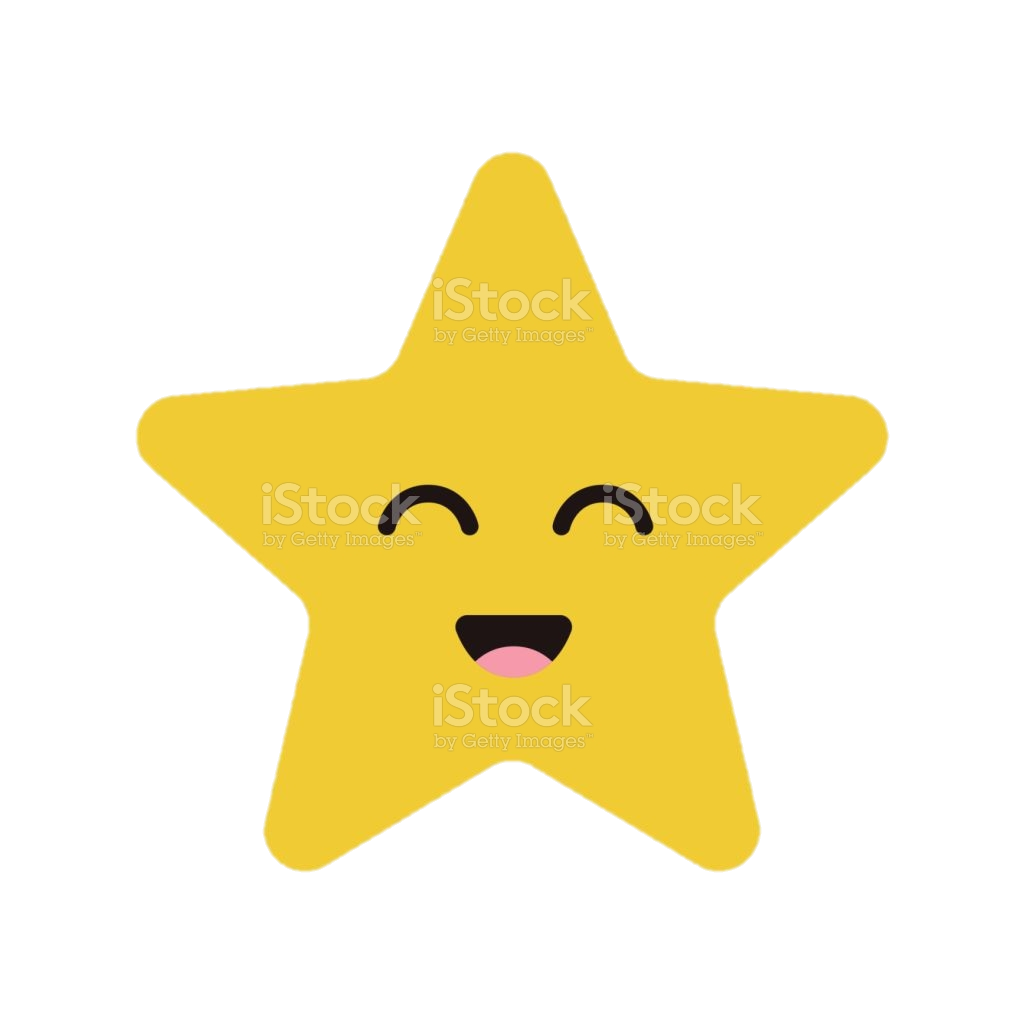 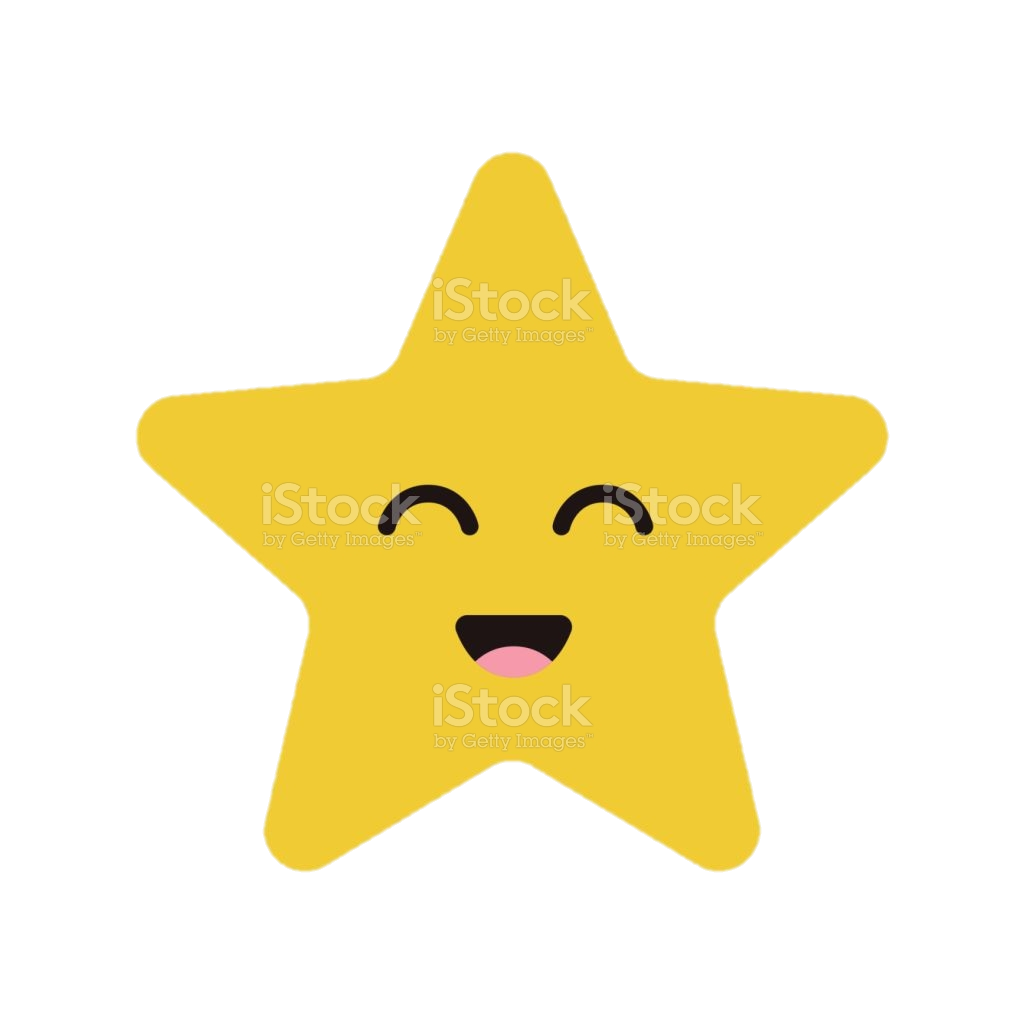 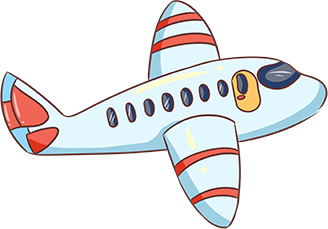 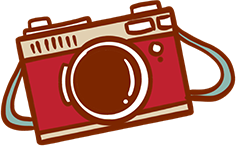 Lời chào
Đi đến nơi nào
Lời chào đi trước
Lời chào dẫn bước
Chẳng sợ lạc nhà.
Là cơn gió mát
Buổi sáng đầu ngày
Như một bàn tay
Chân thành cởi mở.
1
3
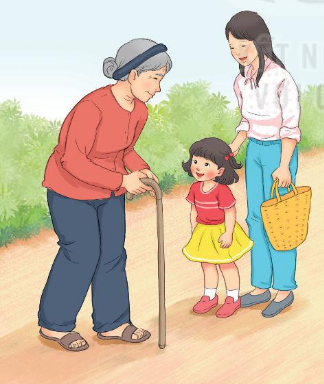 Ai ai cũng có
Chẳng nặng là bao
Bạn ơi đi đâu
Nhớ mang đi nhé.
Lời chào kết bạn
Con đường bớt xa
Lời chào từ hoa
Nở từ lòng tốt.
2
4
Nguyễn Hoàng Sơn
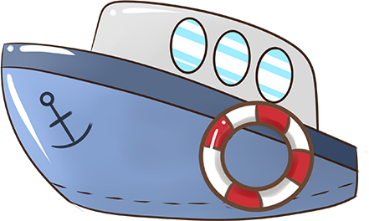 Tiêu chí đánh giá
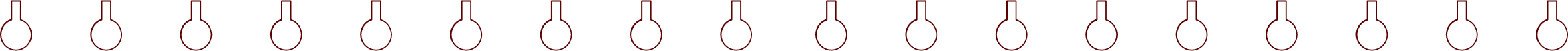 1
Đọc đúng
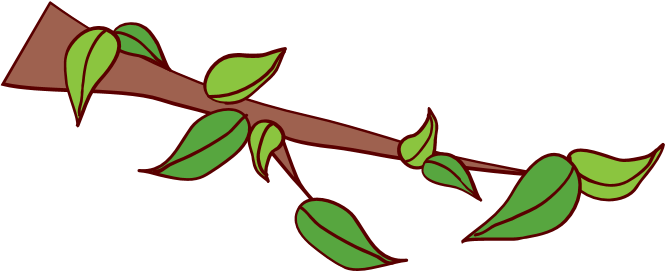 2
Đọc to, rõ
Luyện đọc toàn bài
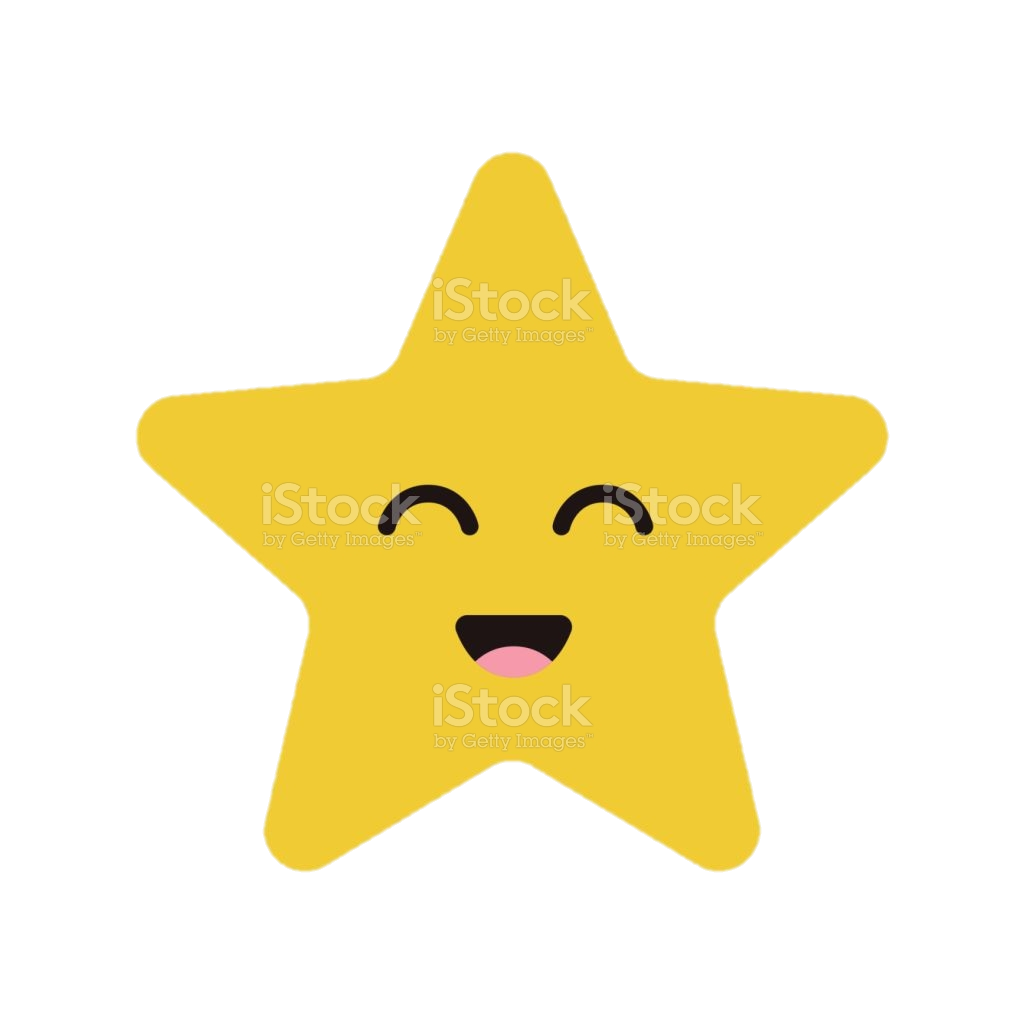 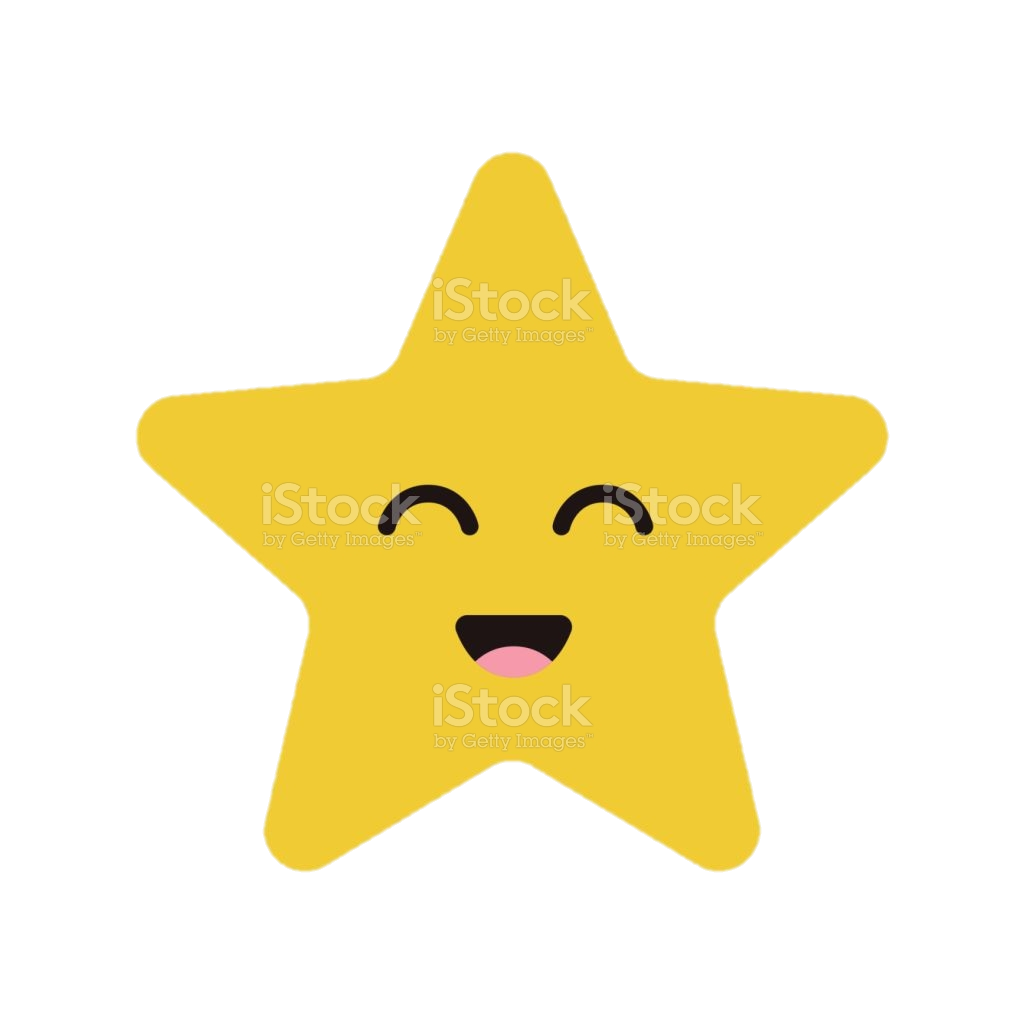 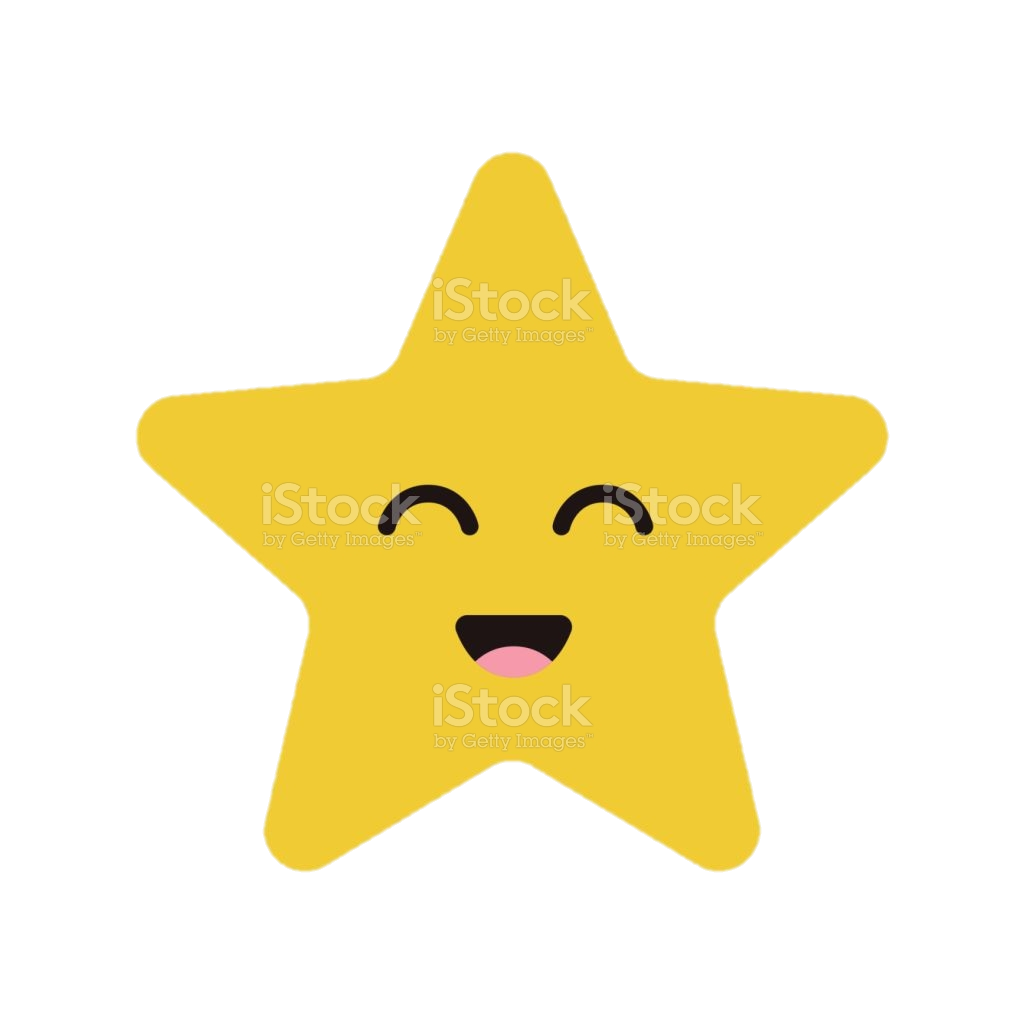 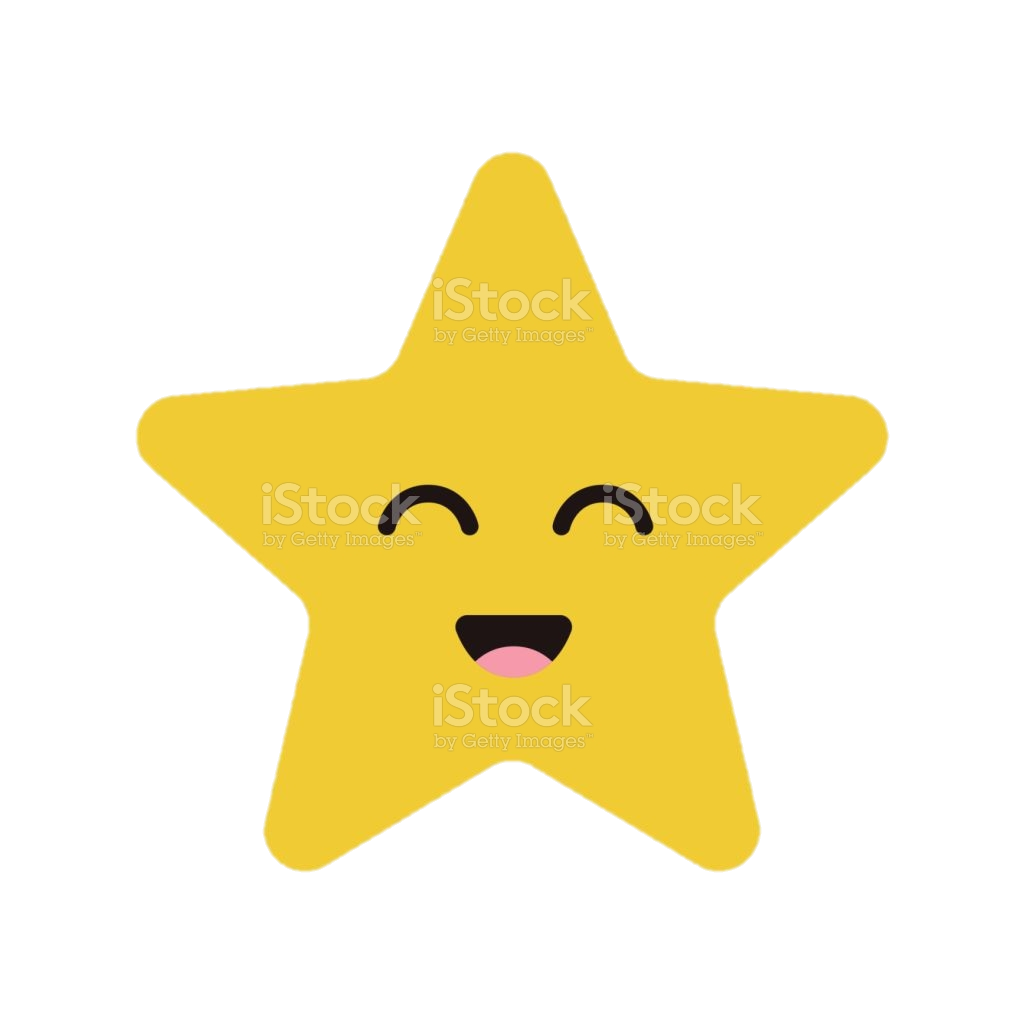 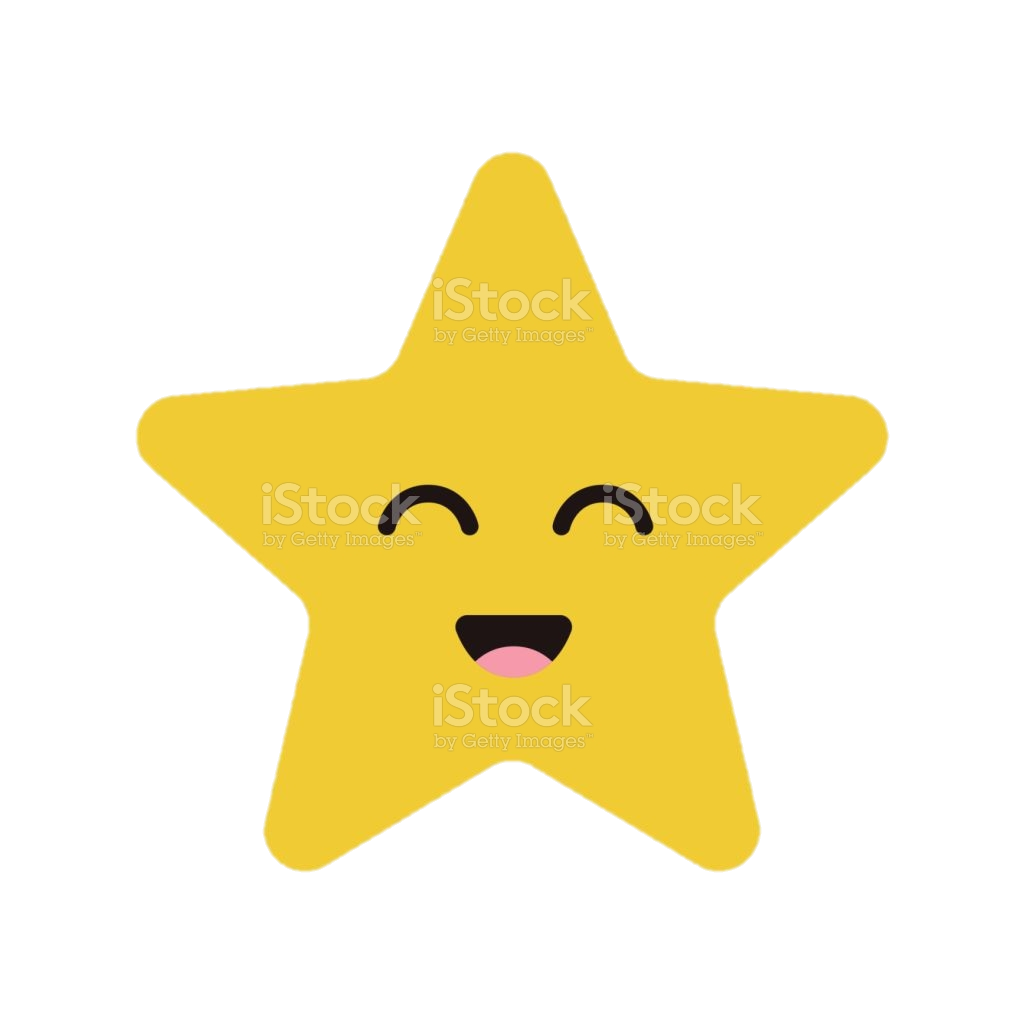 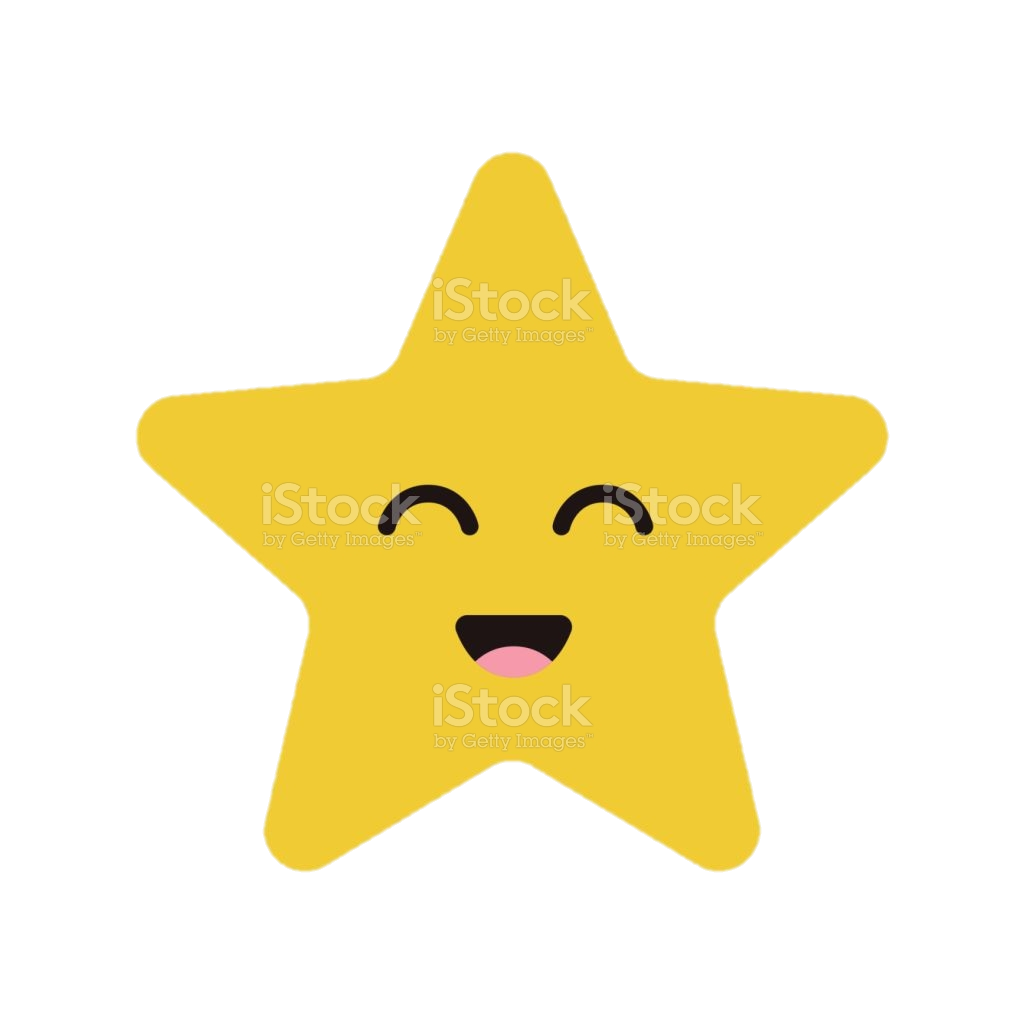 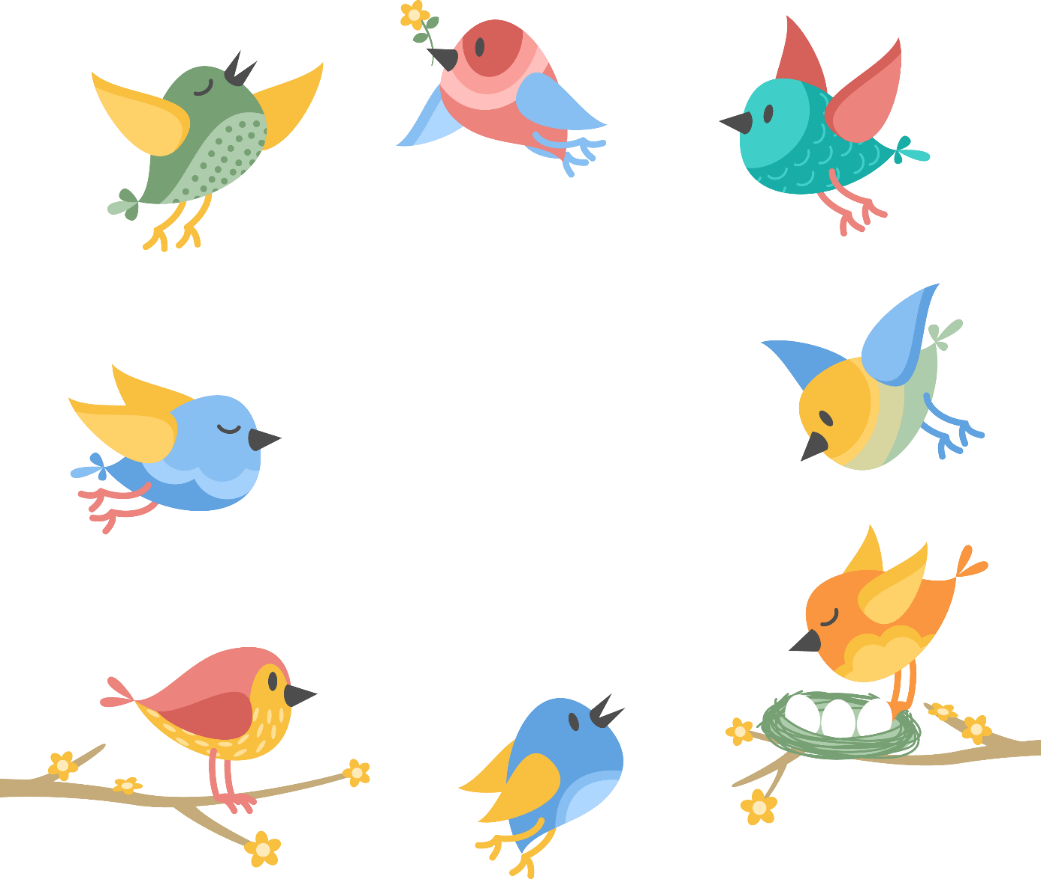 4
Đọc và nhấn giọng
 phù hợp
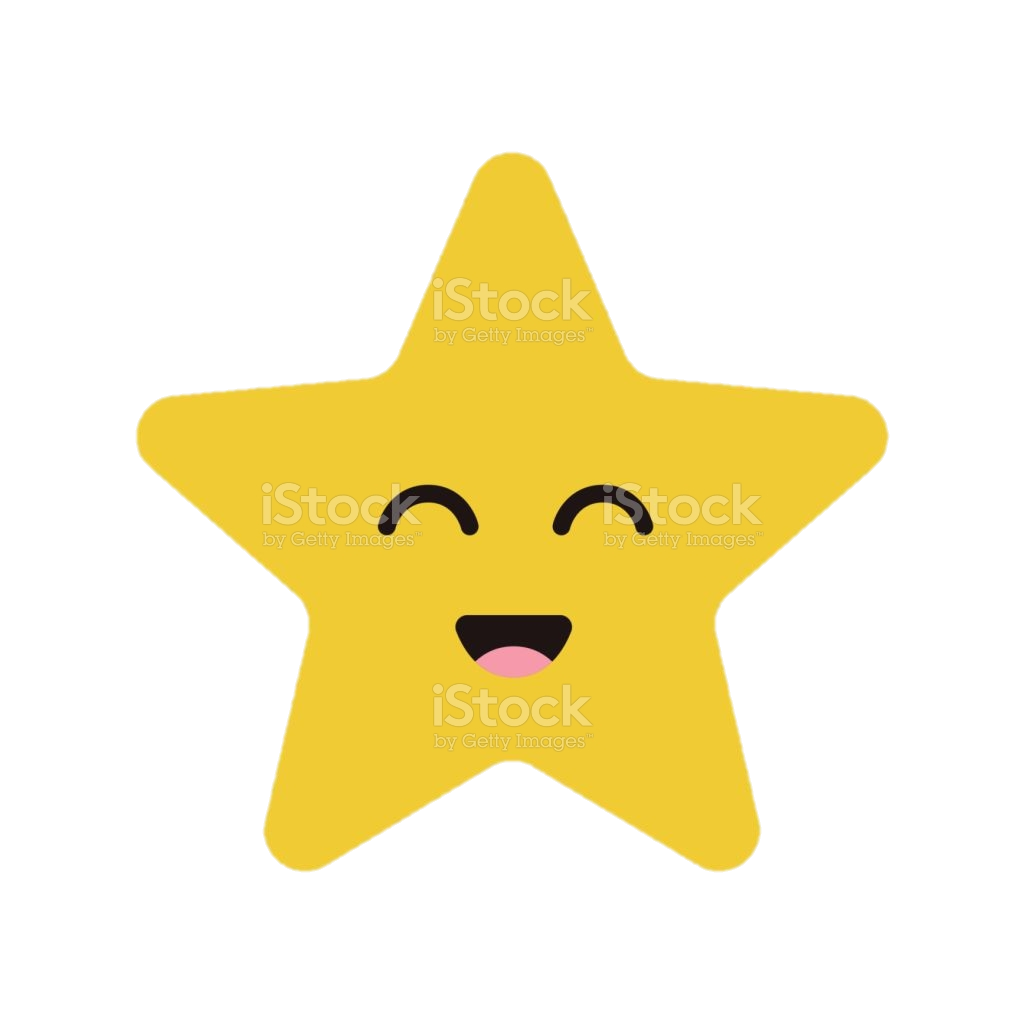 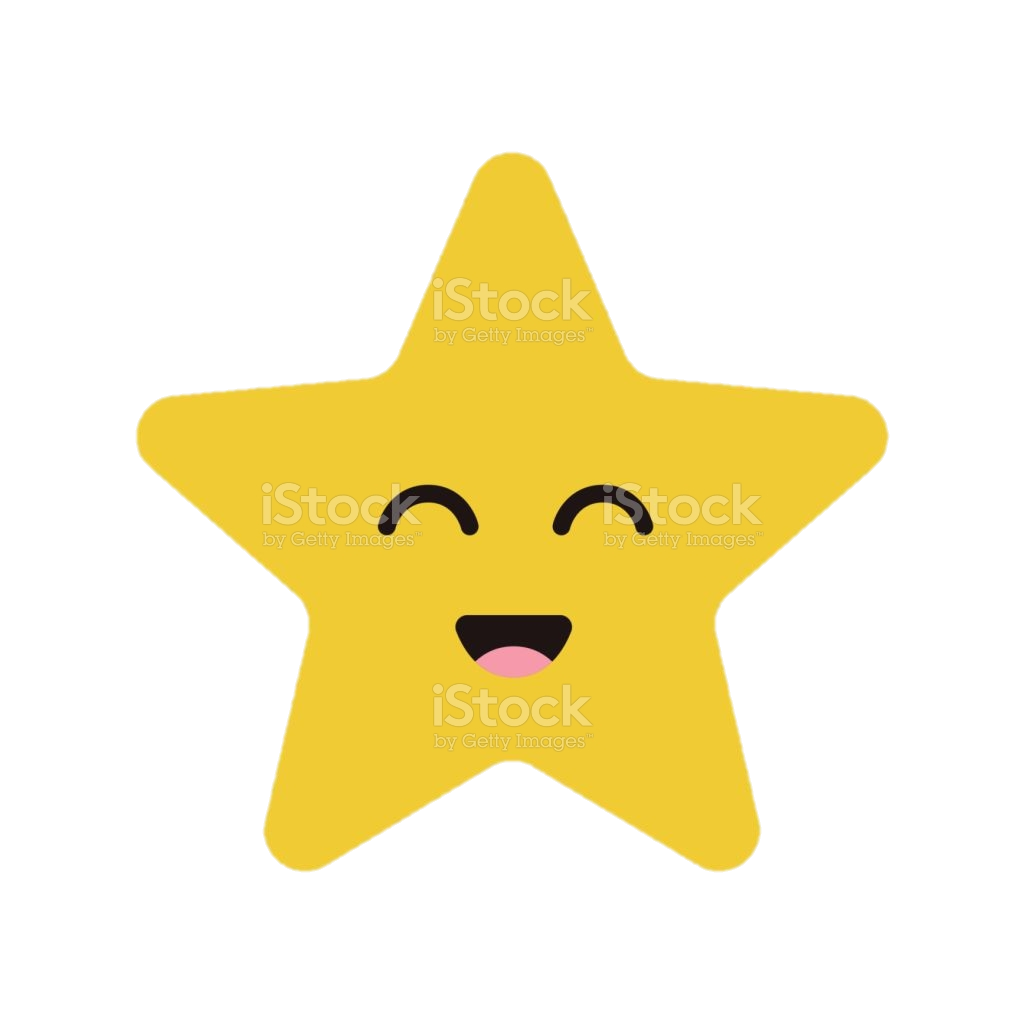 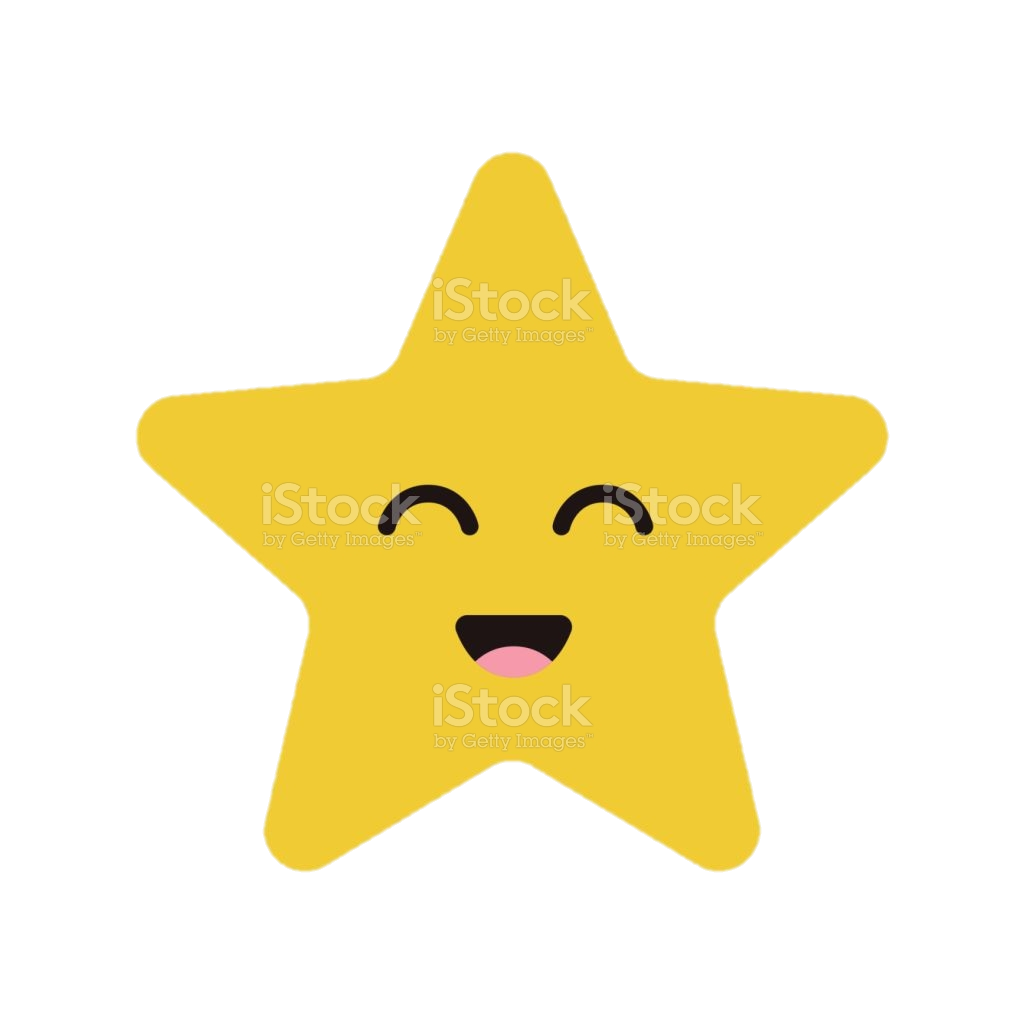 3
Ngắt, nghỉ đúng chỗ
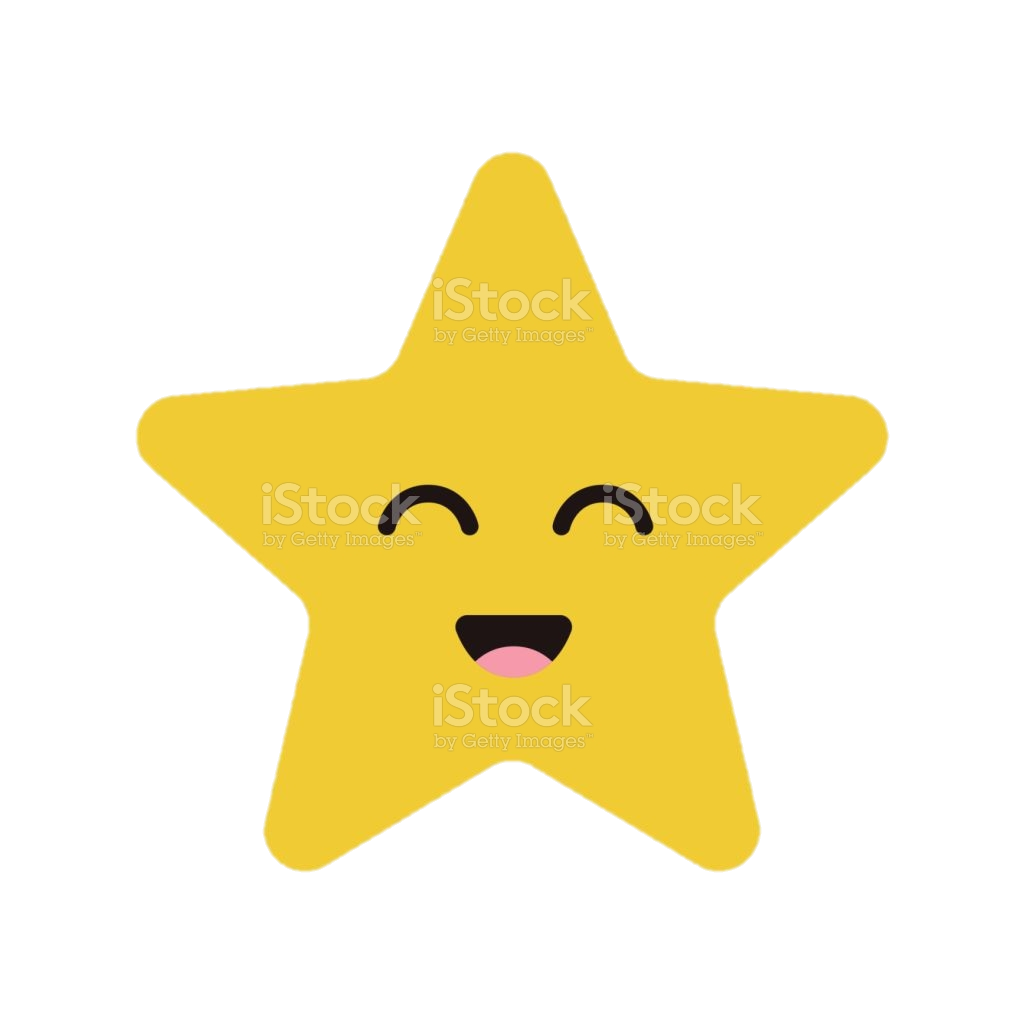 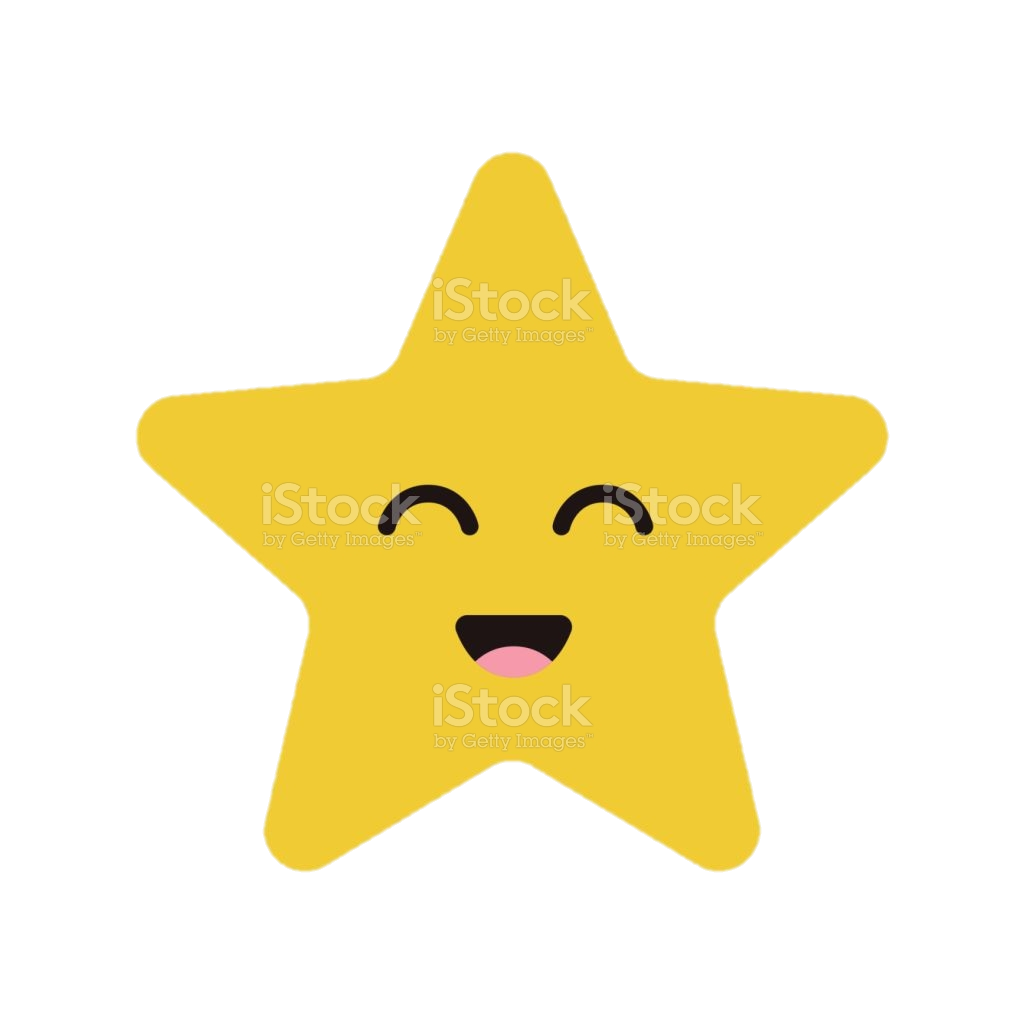 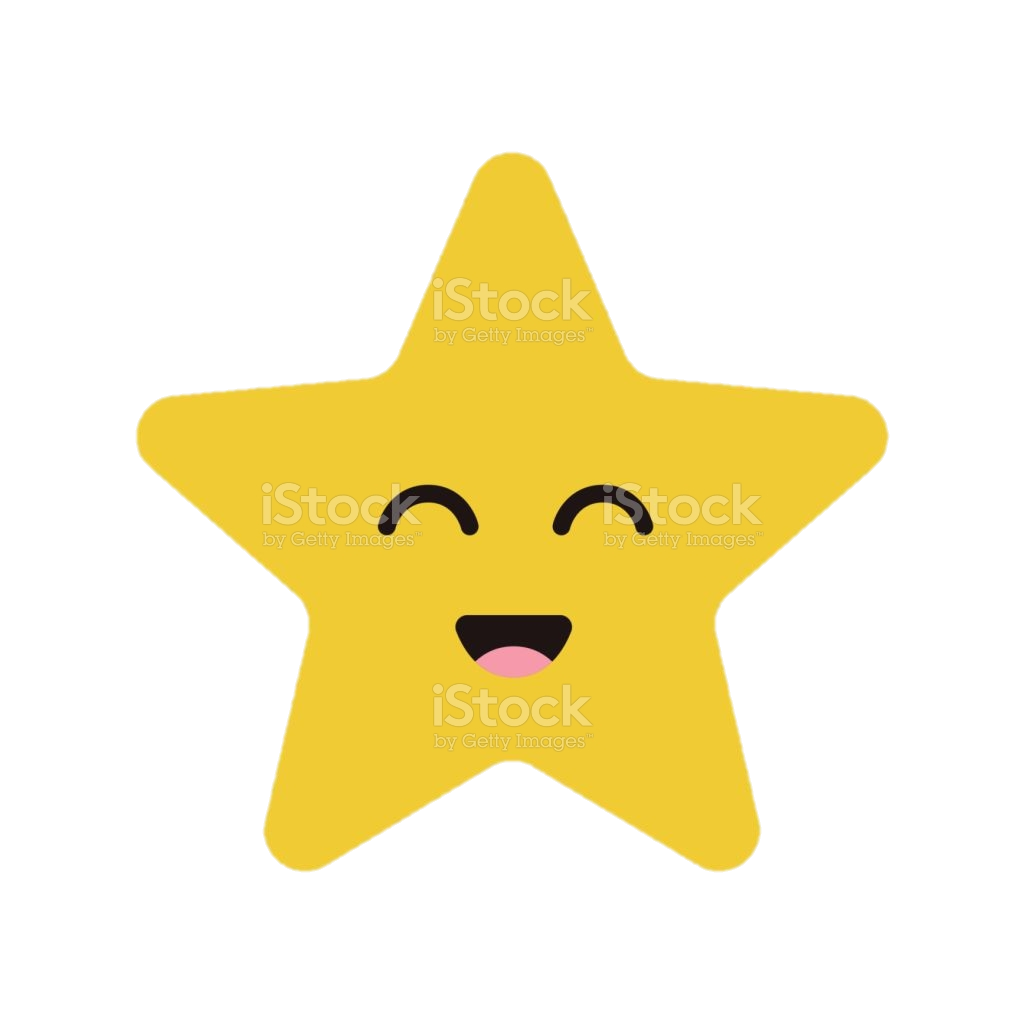 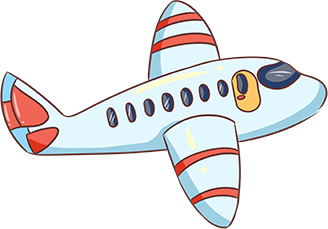 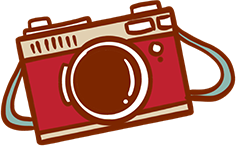 Lời chào
Đi đến nơi nào
Lời chào đi trước
Lời chào dẫn bước
Chẳng sợ lạc nhà.
Là cơn gió mát
Buổi sáng đầu ngày
Như một bàn tay
Chân thành cởi mở.
Đọc toàn bài
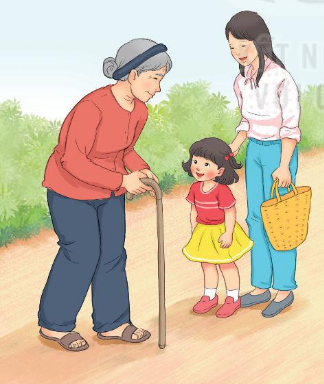 Ai ai cũng có
Chẳng nặng là bao
Bạn ơi đi đâu
Nhớ mang đi nhé.
Lời chào kết bạn
Con đường bớt xa
Lời chào từ hoa
Nở từ lòng tốt.
Nguyễn Hoàng Sơn
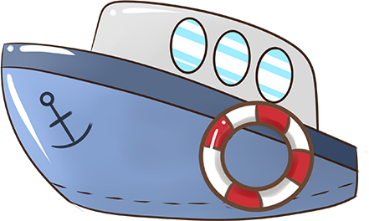 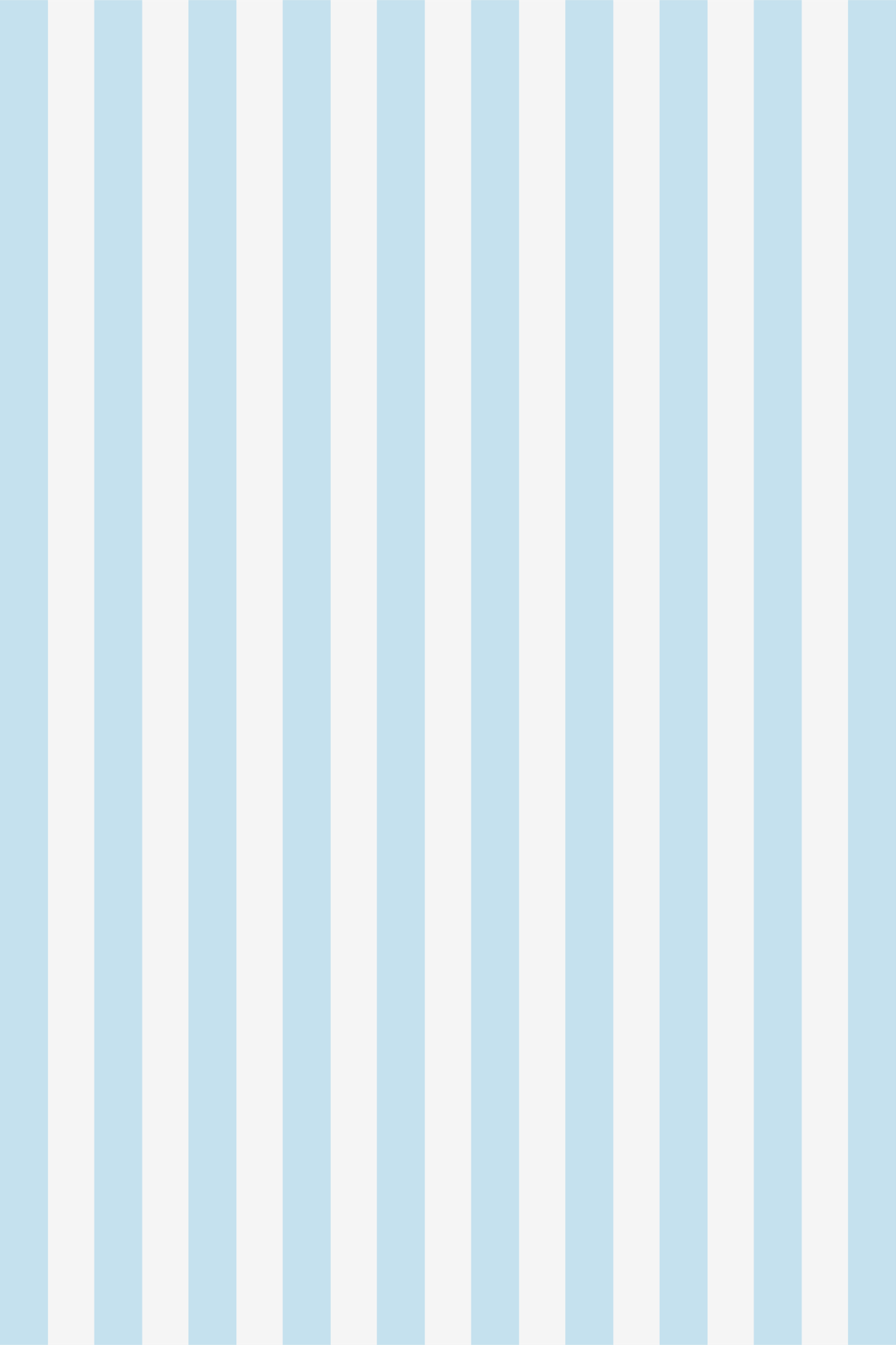 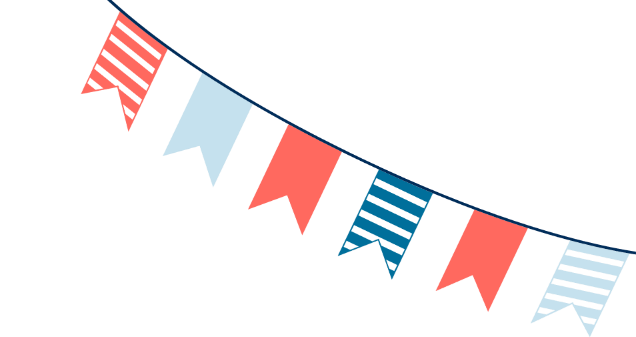 Tìm ở cuối các dòng thơ những tiếng cùng vần với nhau.
3
Thảo luận nhóm 2
ngày
trước
bao
nhà
nào
xa
tay
bước
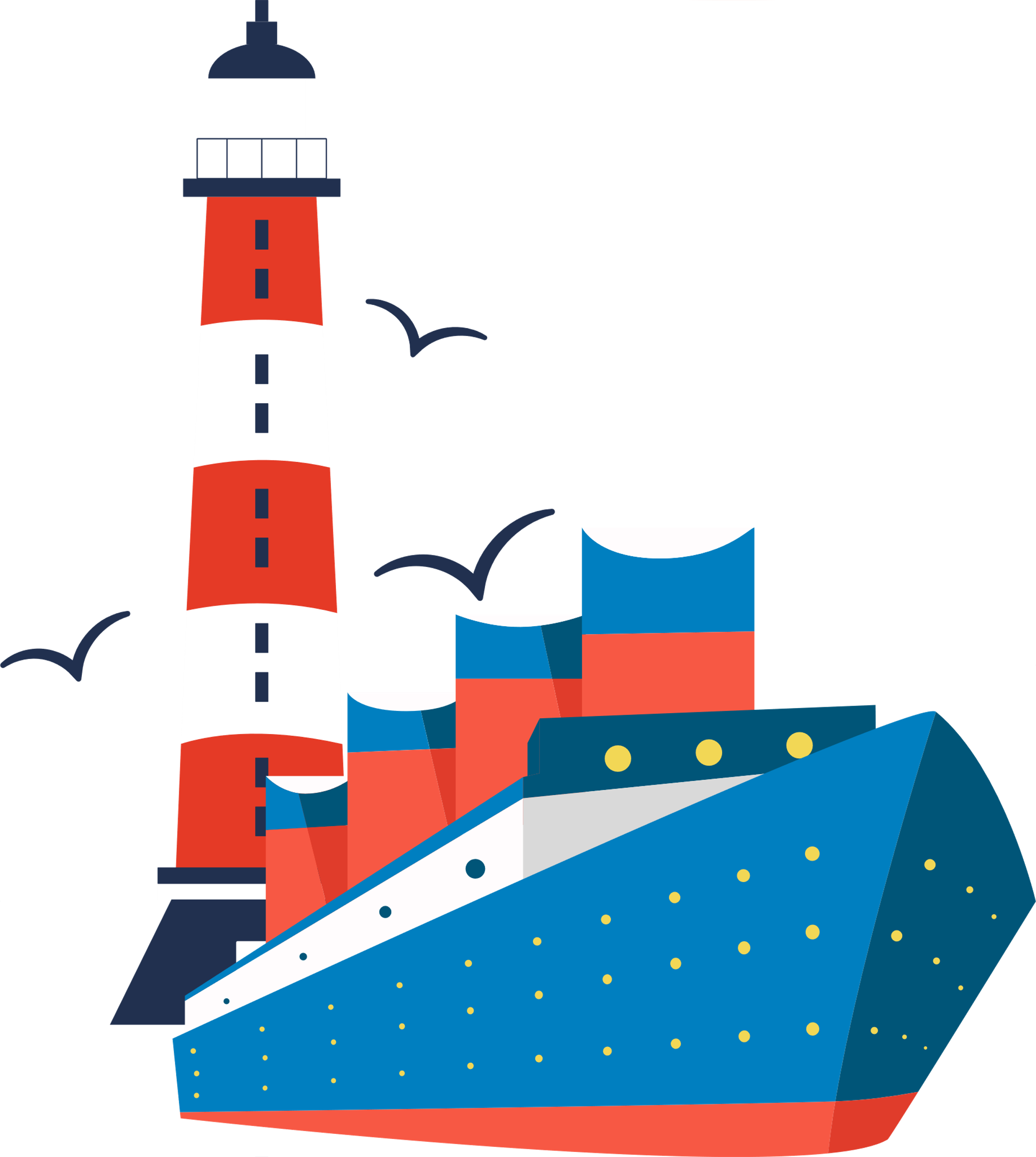 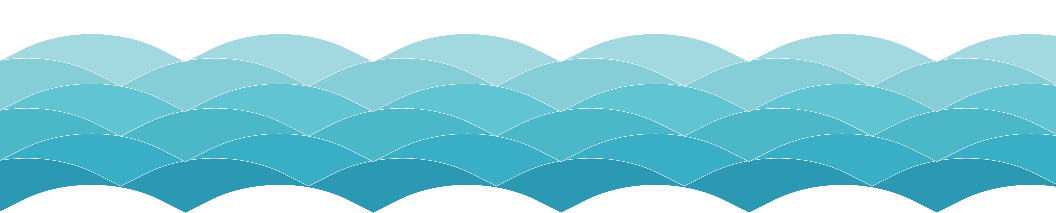 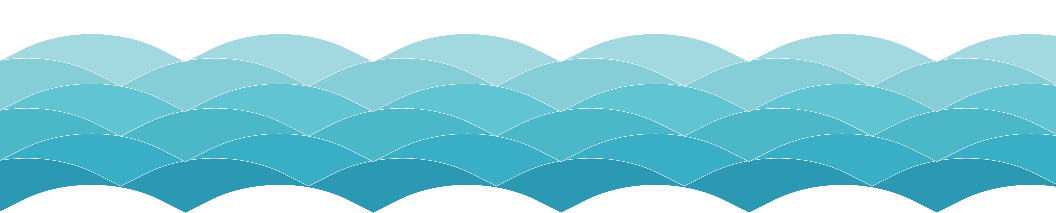 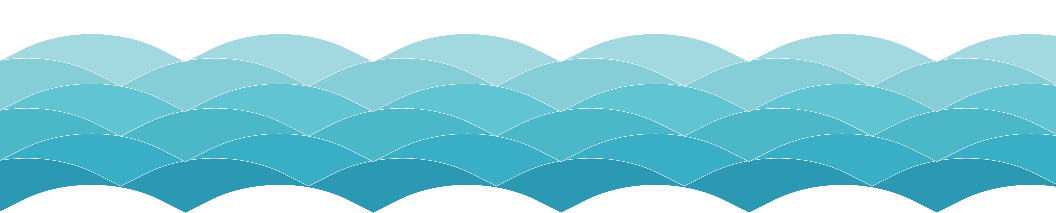 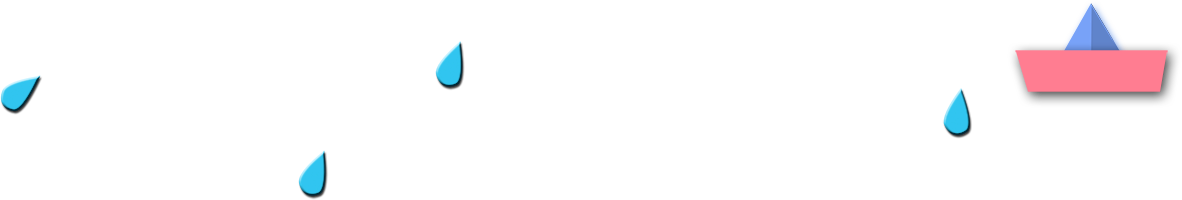 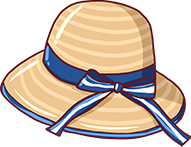 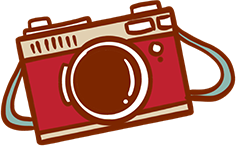 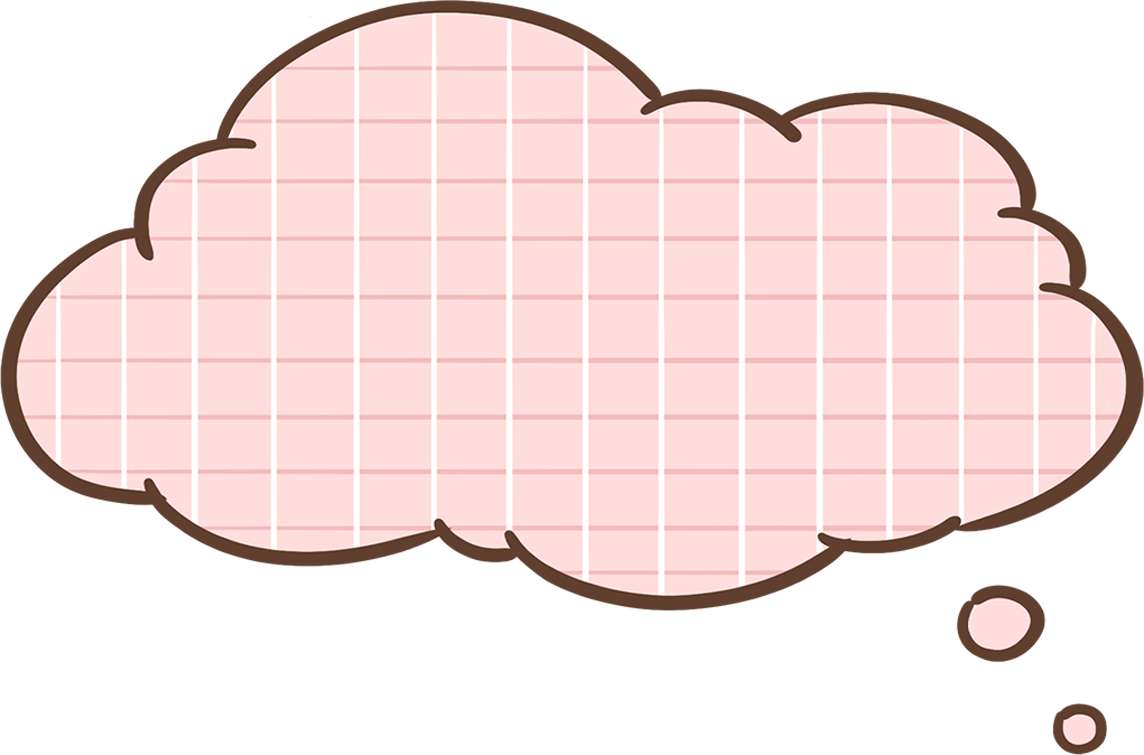 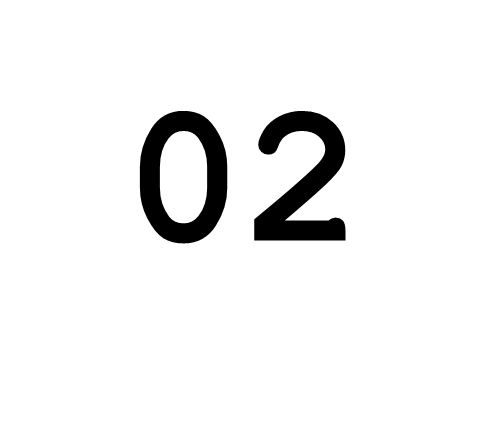 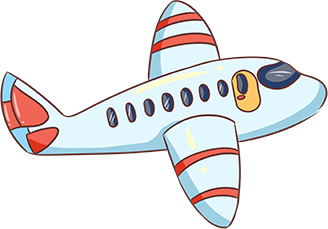 Trả lời câu hỏi
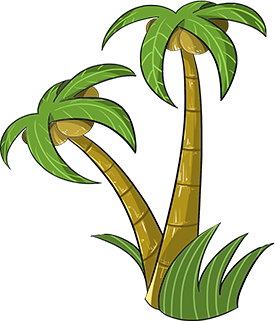 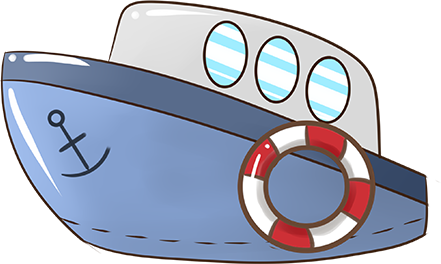 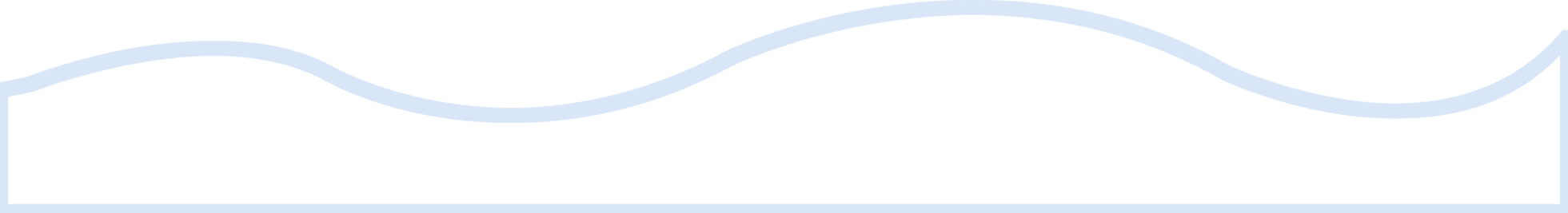 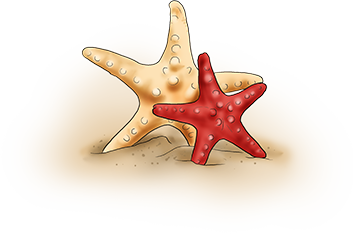 Lời chào được so sánh với những gì?
(Em hãy so sánh chọn trong 3 trong 4 sự vật sau:
Bông hoa, cơn gió, ngôi nhà, bàn tay).
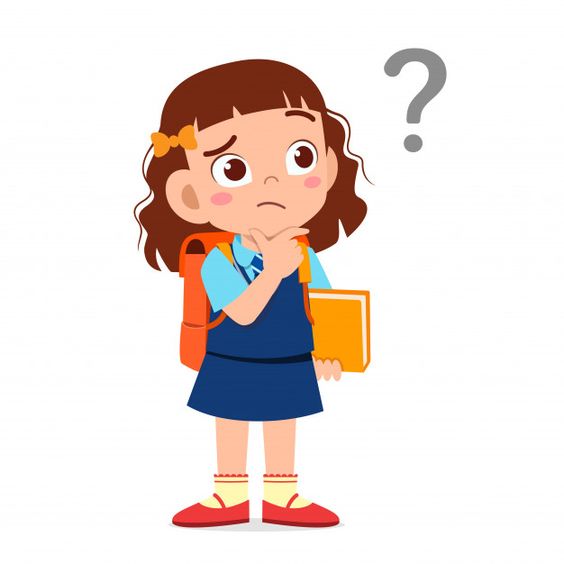 Bông hoa, cơn gió, bàn tay.
b. Em học được điều gì từ bài thơ này?
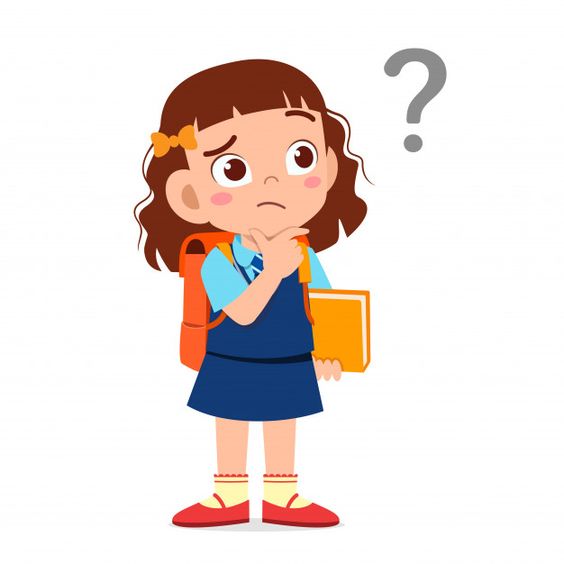 Ra đường phải biết chào hỏi mọi người.
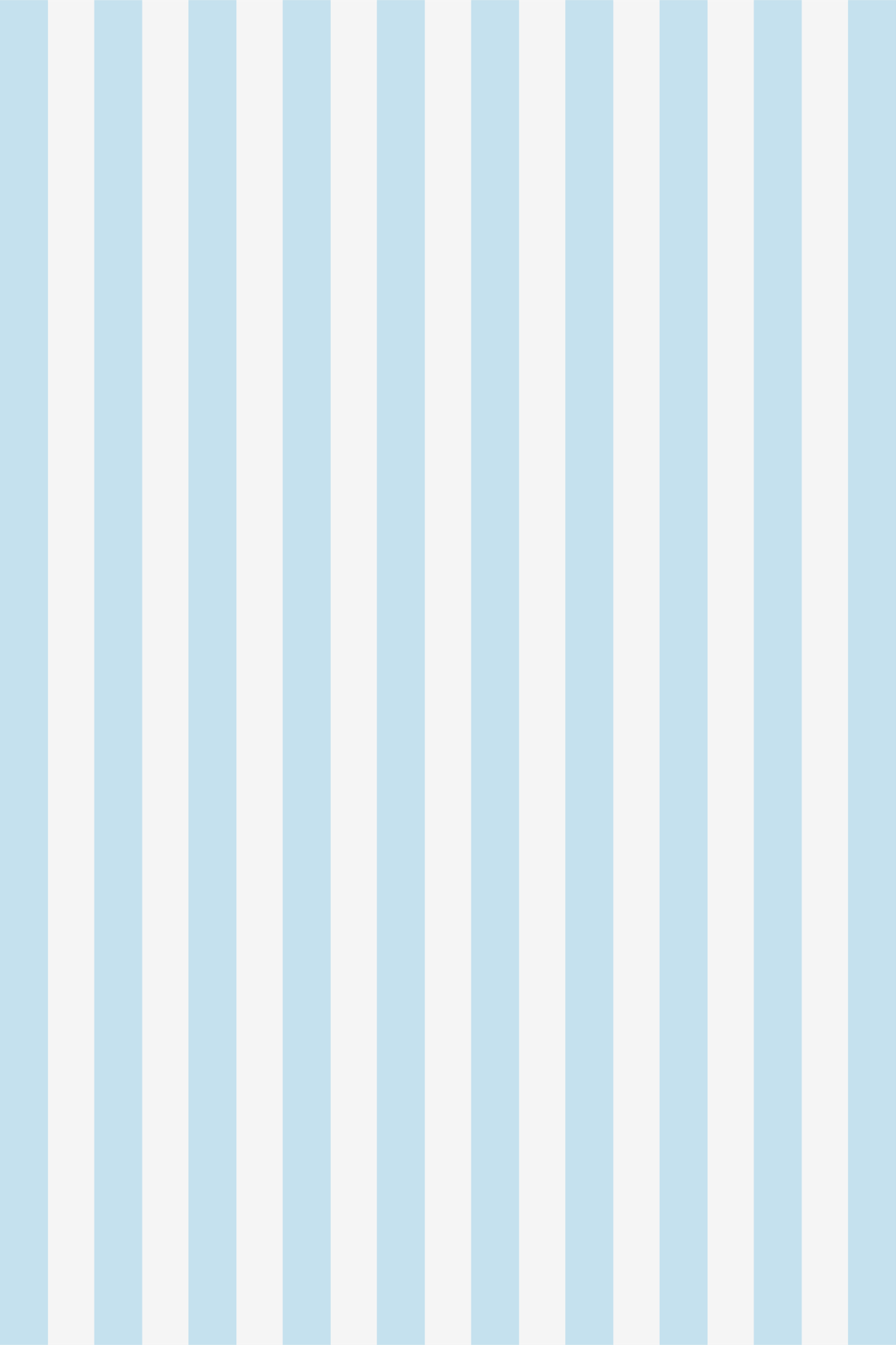 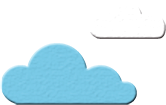 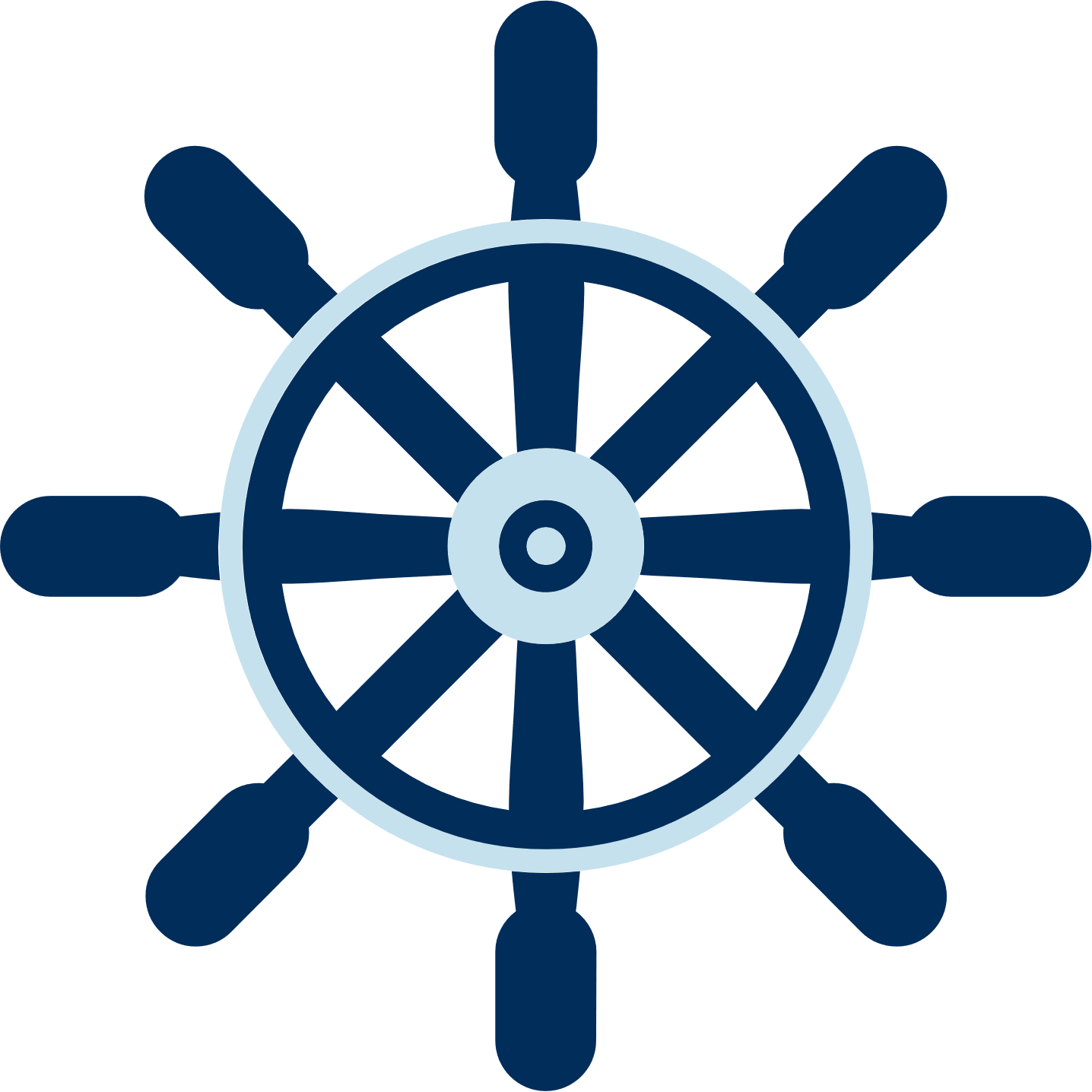 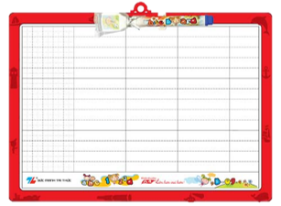 5
Học thuộc lòng hai khổ thơ  đầu
Đi đến nơi nào
Lời chào đi trước
Lời chào dẫn bước
Chẳng sợ lạc nhà.
Lời chào kết bạn
Con đường bớt xa
Lời chào từ hoa
Nở từ lòng tốt.
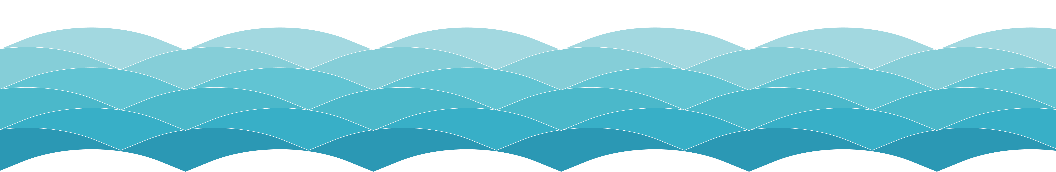 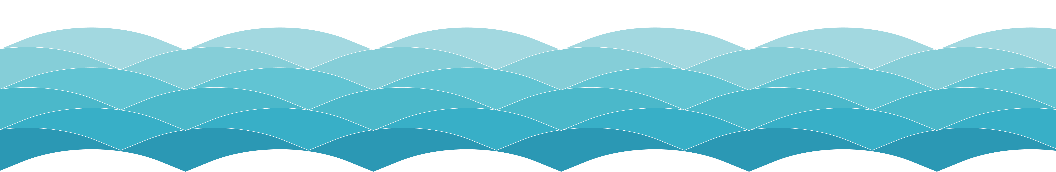 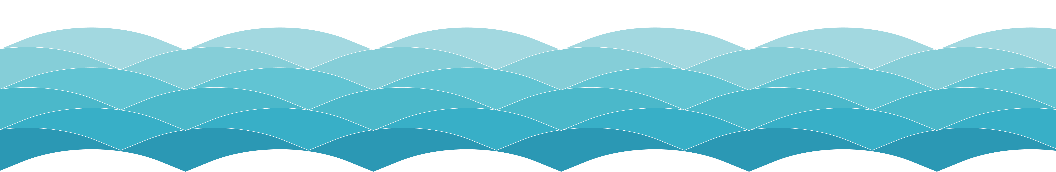 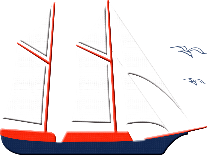 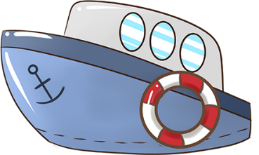 6. Hát một bài hát về lời chào hỏi
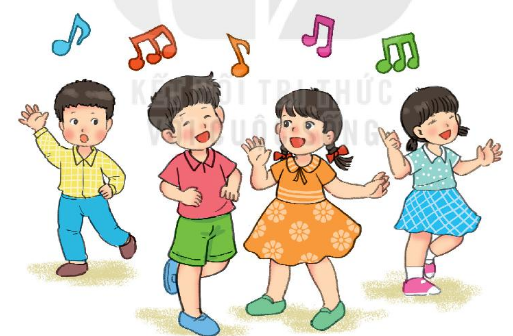 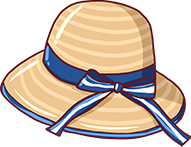 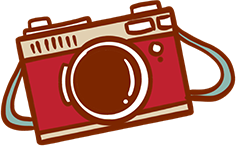 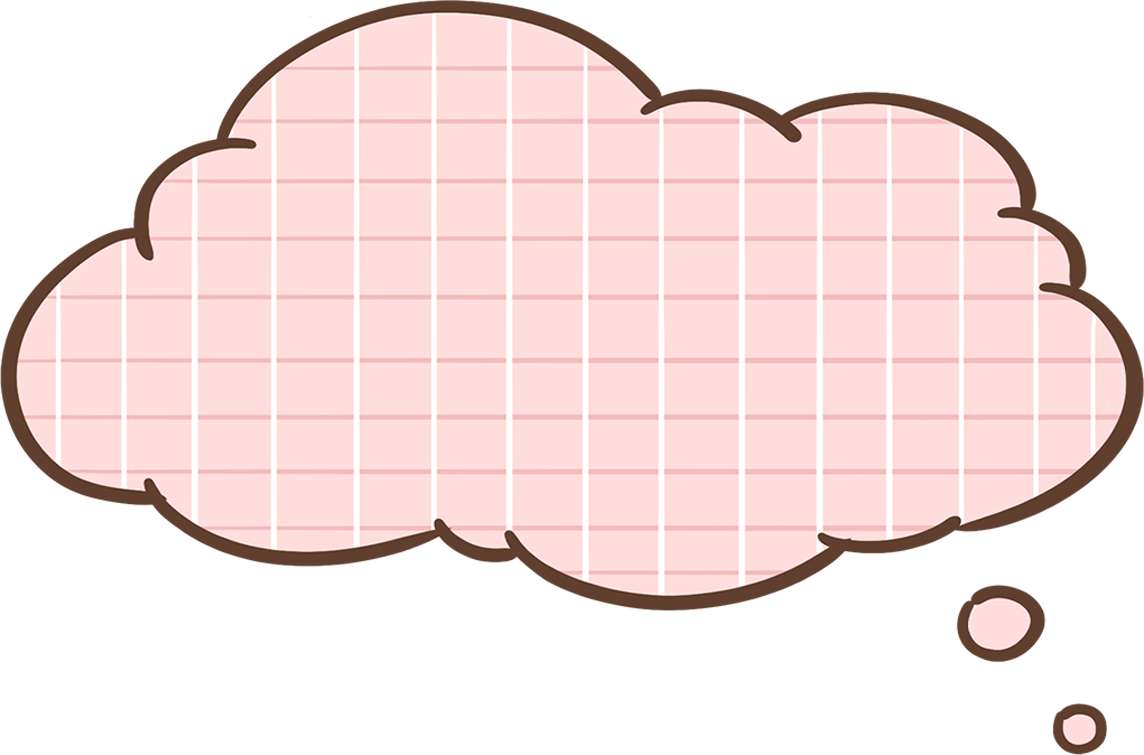 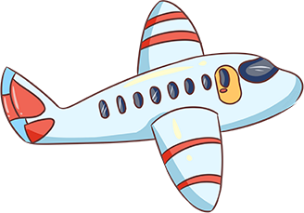 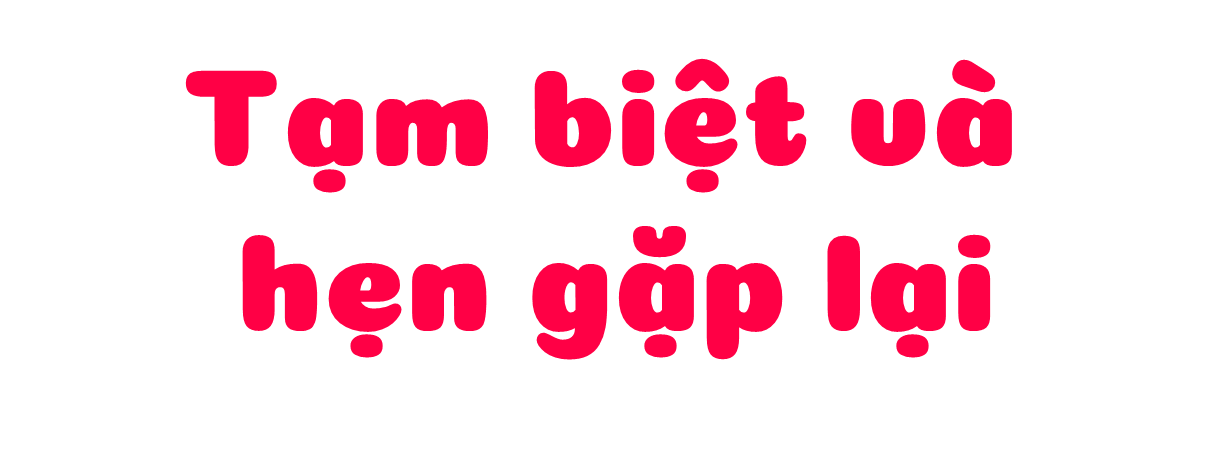 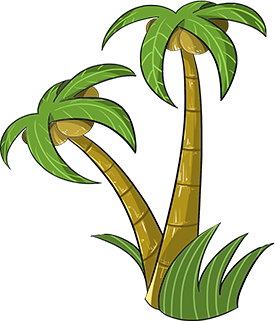 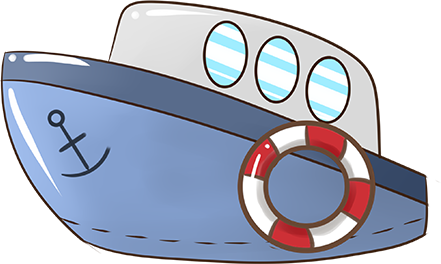 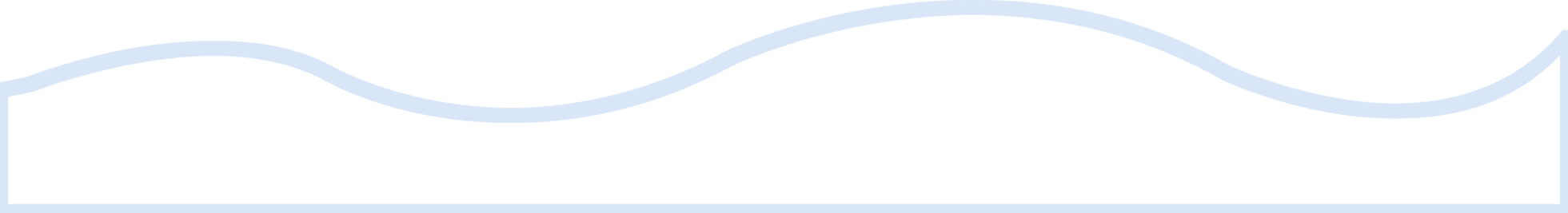 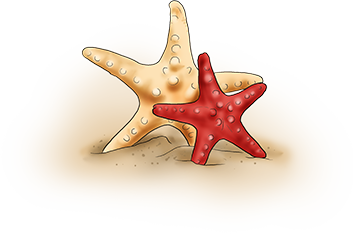